LIFT-TB Community Engagement Project Training of Trainers for TBPeople Philippines
TB and MDR-TB           medicines and regimens
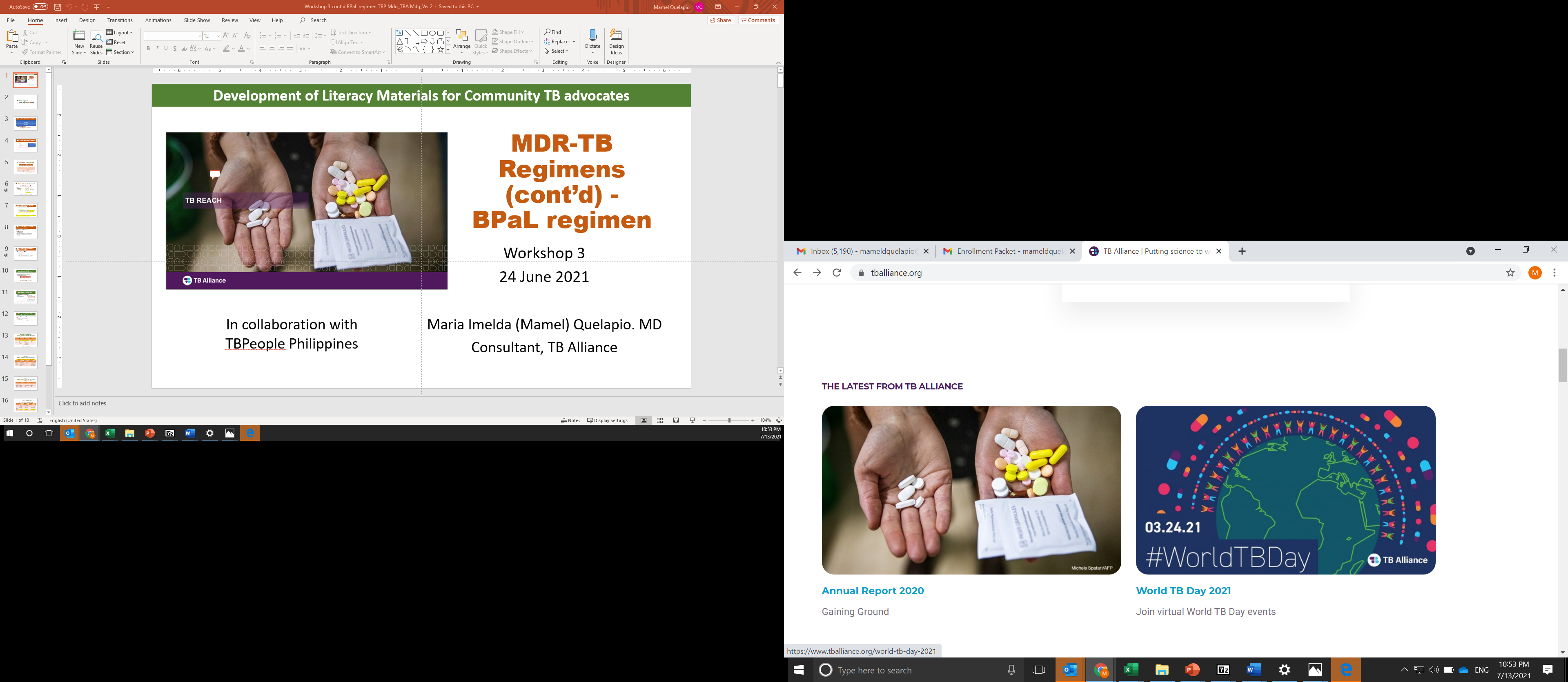 23-25 August 2021

Marietta  Solante, MD
ODT Medical Specialist, LCP-PMO Training Unit 
 
Mamel Quelapio. MD
Consultant, TB Alliance
In collaboration with TBPeople Philippines
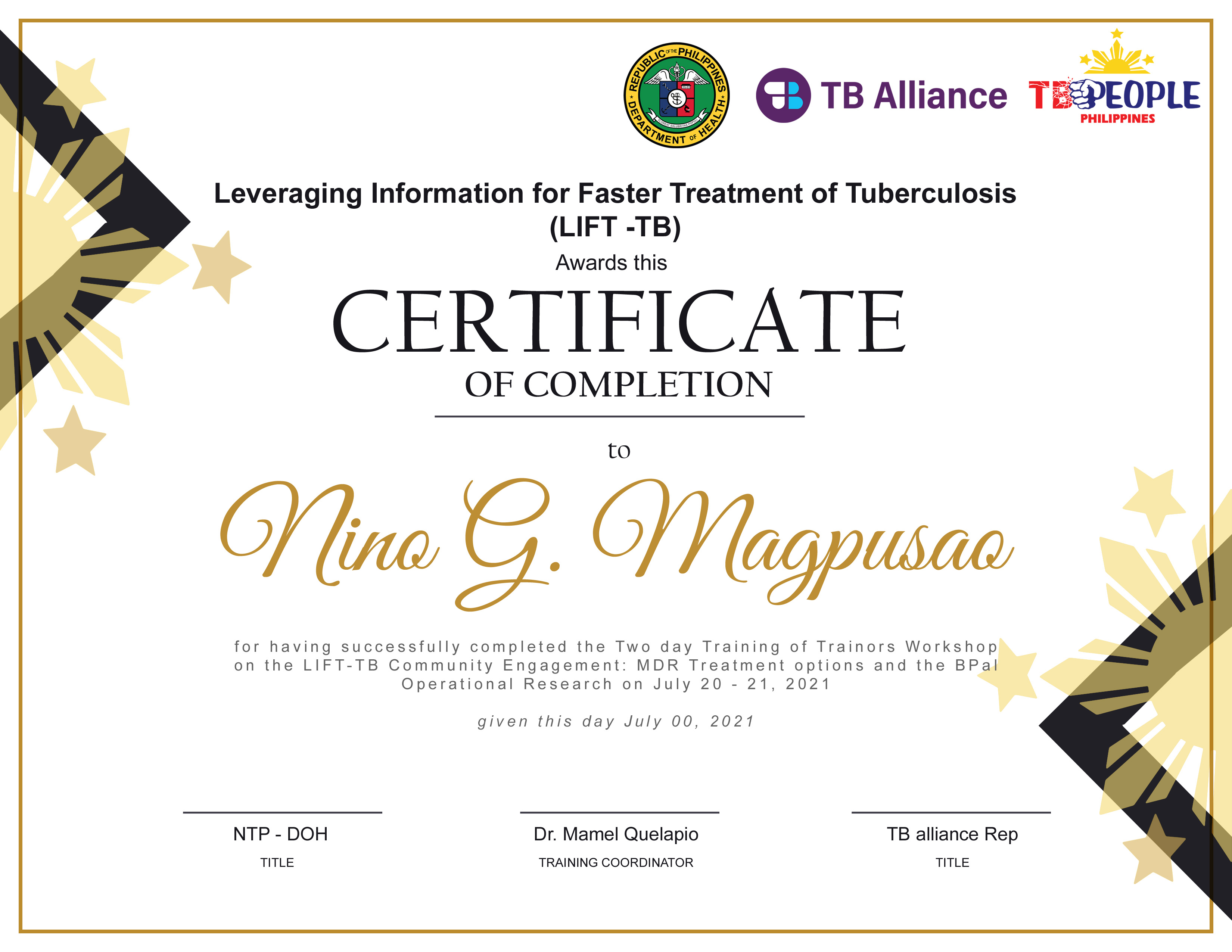 MAIN REFERENCES
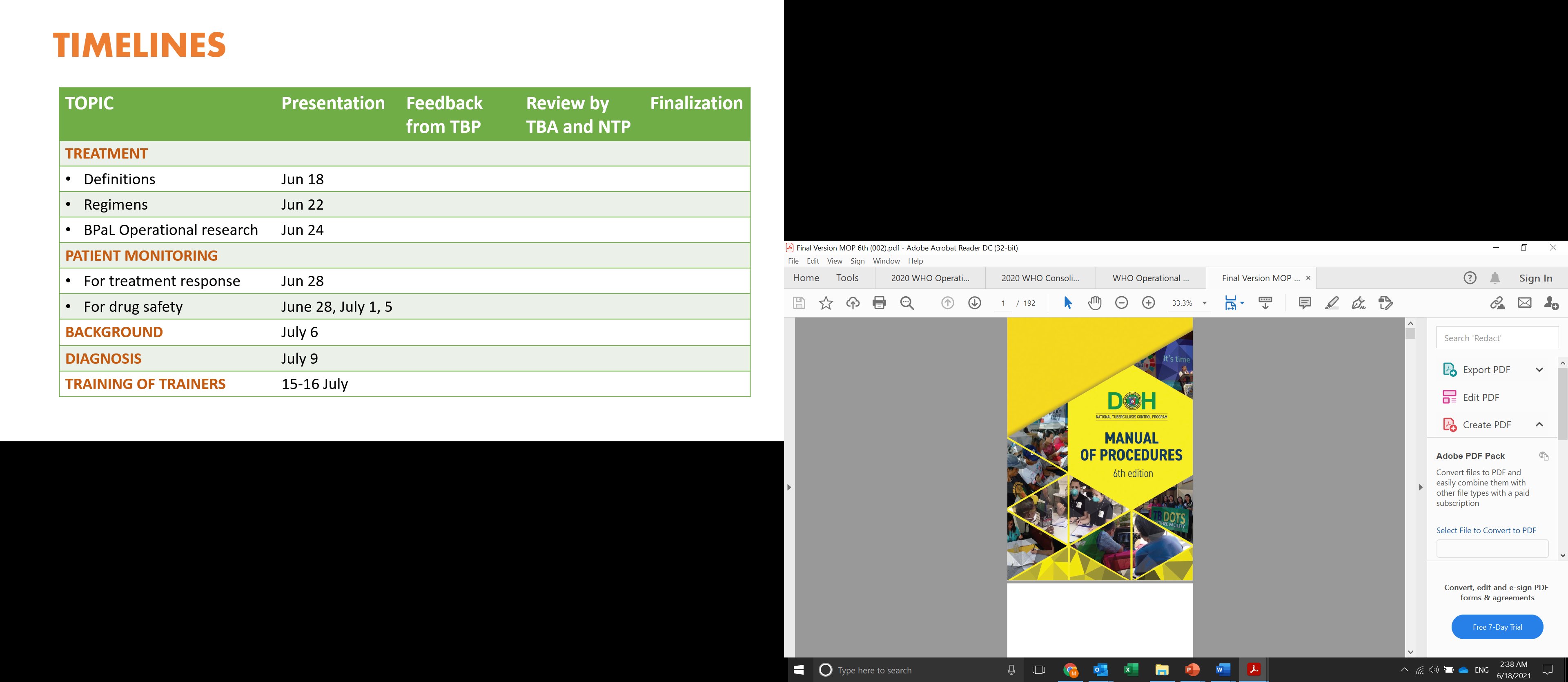 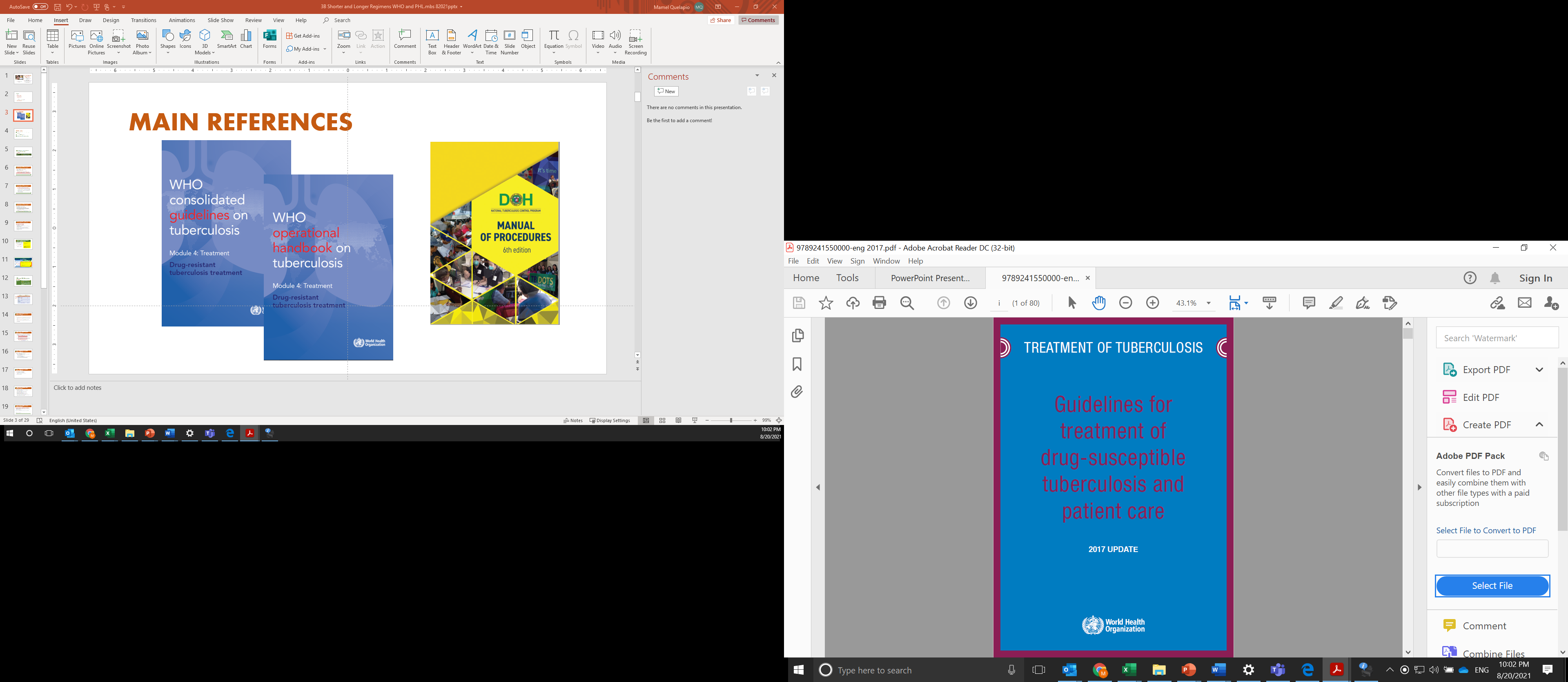 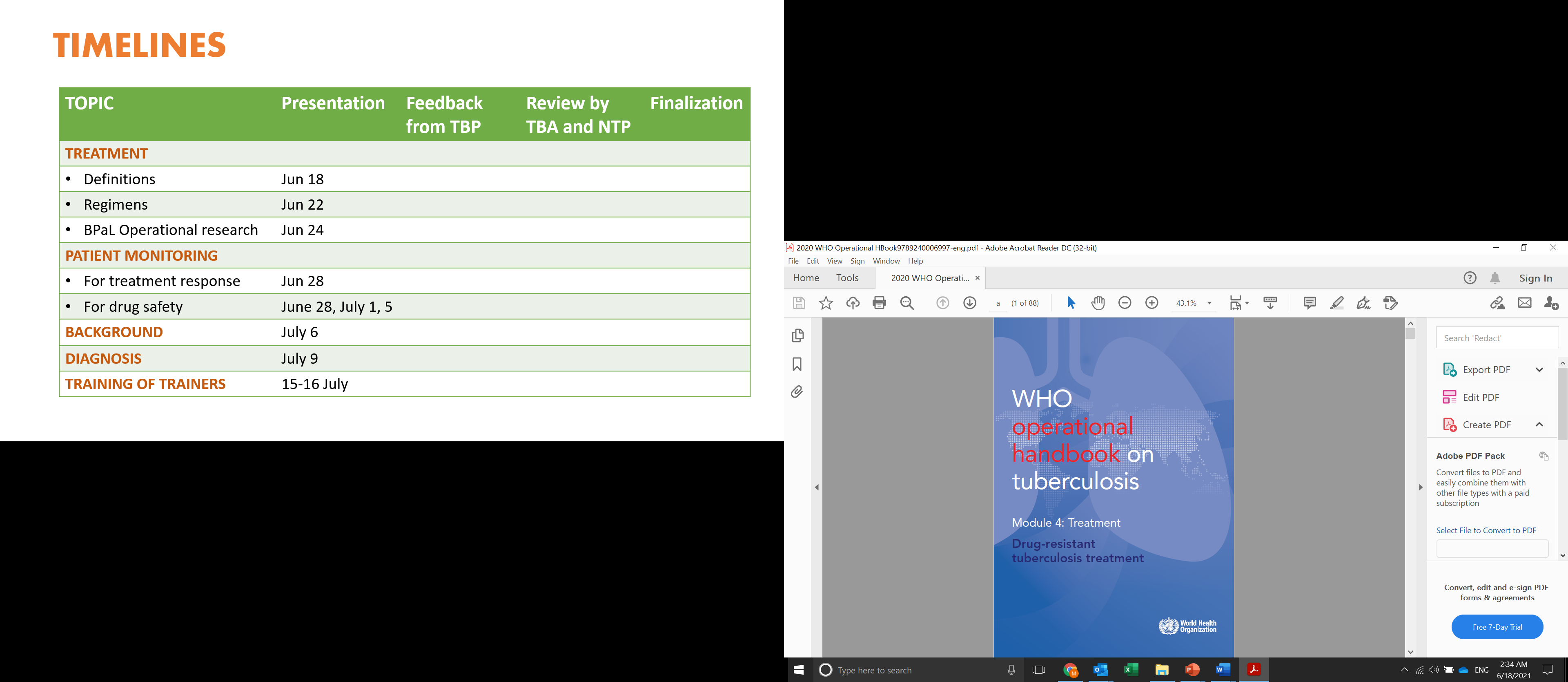 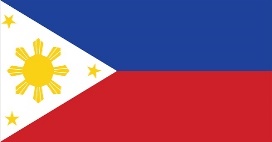 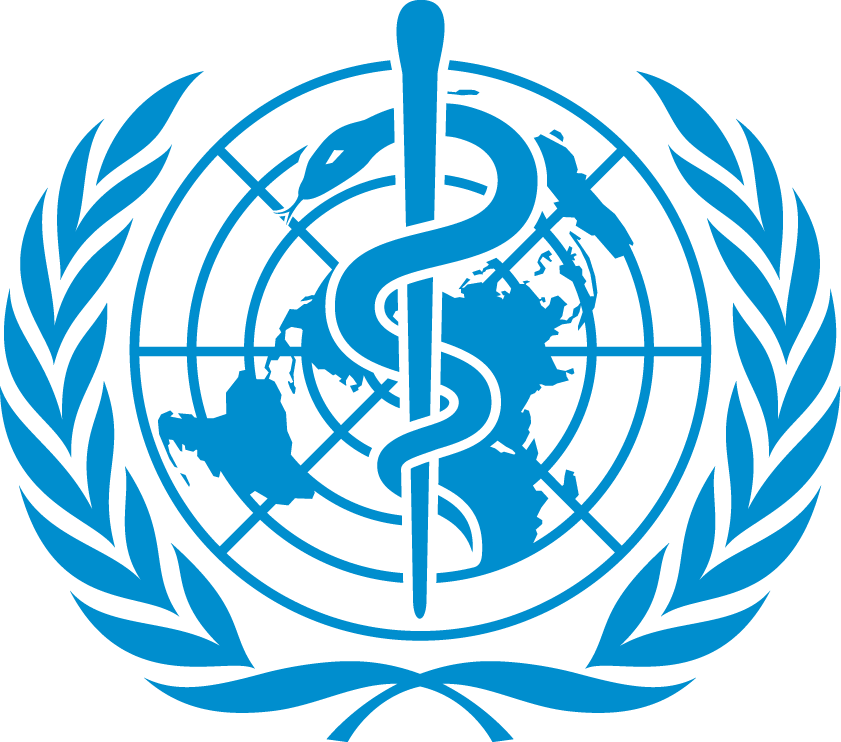 Outline
I. Anti-TB medicines 
First-line medicines
Second-line medicines
II. Regimens for TB 
Drug-susceptible TB 
Isoniazid-resistant TB
MDR-TB regimens
Icons to remember
Definition of a term or phrase
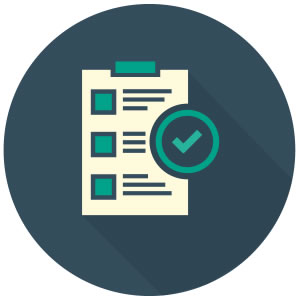 WHO recommendation or guideline
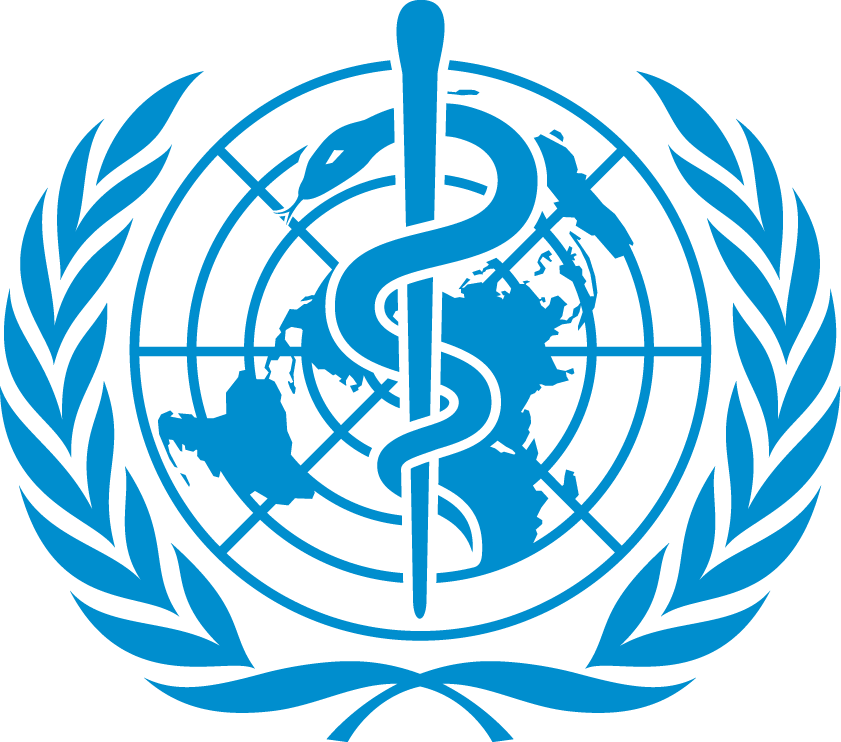 Philippine guideline or practice
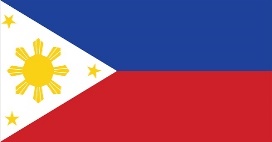 I
Anti-TB medicines
First-line anti-TB medicines
 Second-line anti-TB medicines
A. First-line anti-TB medicines
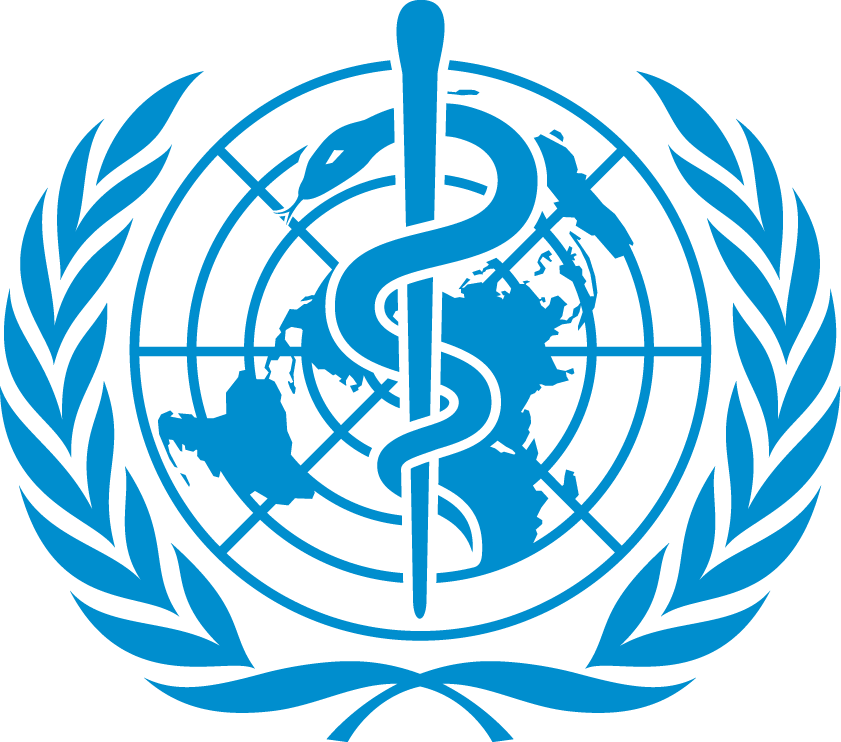 Most important first-line anti-TB medicines
Other first-line anti-TB medicines
[Speaker Notes: Take note of color codes. We will use thes moving forward in the training]
B. (First and) Second-line anti-TB medicines used in MDR-TB treatment: WHO grouping
B. Second-line anti-TB medicines: WHO grouping
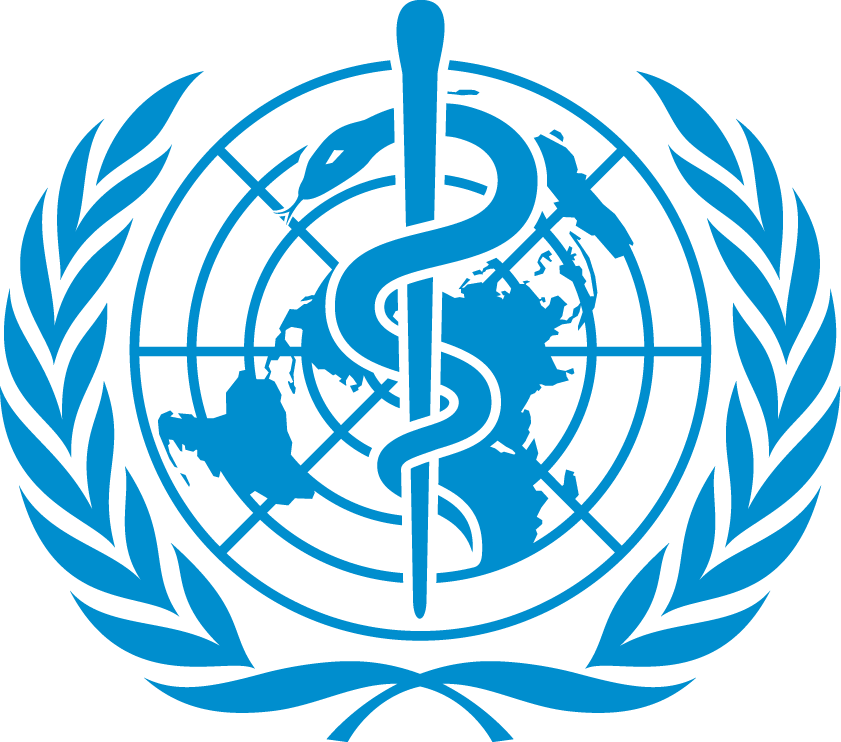 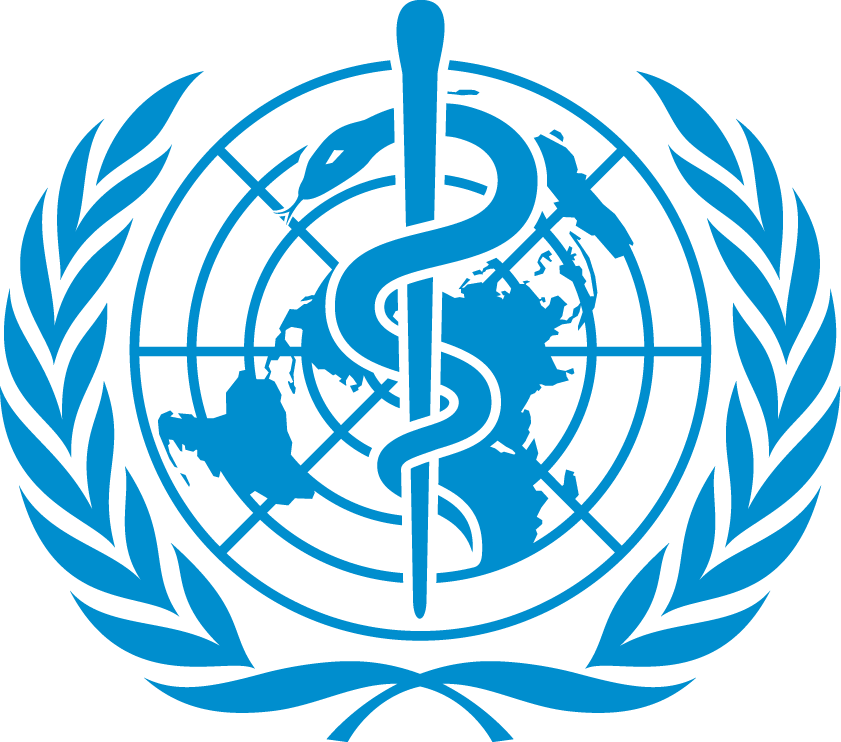 Most important second-line anti-TB medicines
[Speaker Notes: Take note of color codes. We will use thes moving forward in the training]
B. Second-line anti-TB medicines: WHO grouping
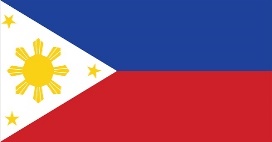 Most important second-line anti-TB medicines
II
TB and MDR-TB Regimens
Regimens for drug-susceptible TB 
Regimens for isoniazid-resistant TB 
Regimens for multidrug/rifampicin- resistant TB
Standard coding for treatment regimens (in general)
Medicine abbreviations are used.
A regimen is usually divided into an initial phase and a continuation phase, divided by a backslash (/)
The no. before each phase stands for the no. of months of intake.
The medicines in the higher group are written first followed by the others in descending order.
Example:
6Lfx-Bdq-Lzd-Cfz / 12-14Lfx-Lzd-Cfz
Lfx- levofloxacin         Bdq-bedaquiline      Lzd - linezolid          Cfz-clofazimine
A.
B.
C.
Regimens for drug-susceptible TB        Regimens for isoniazid-resistant TB        Regimens for multidrug/rifampicin- resistant TB
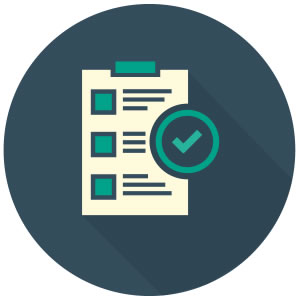 Drug susceptible TB
TB wherein the first-line anti-TB medicines are still effective, and the TB bacilli respond positively
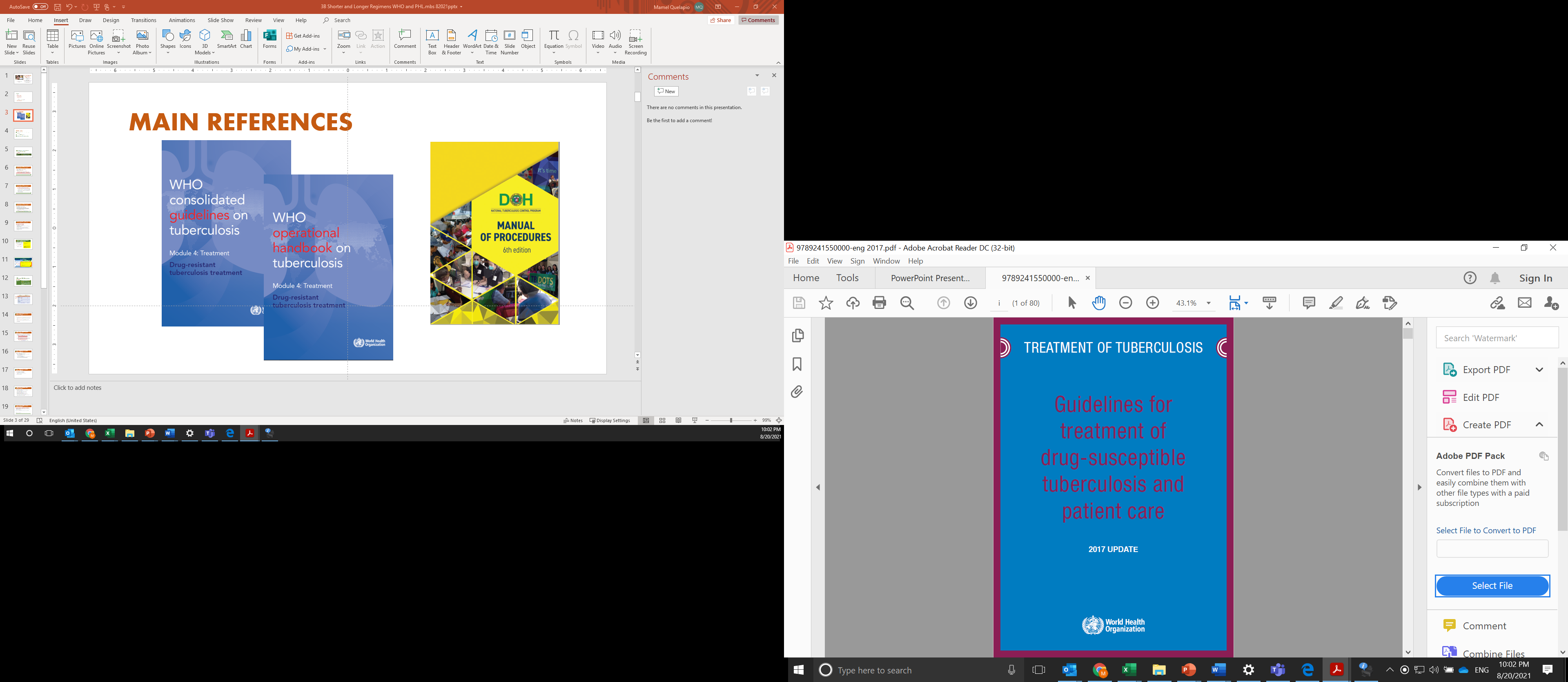 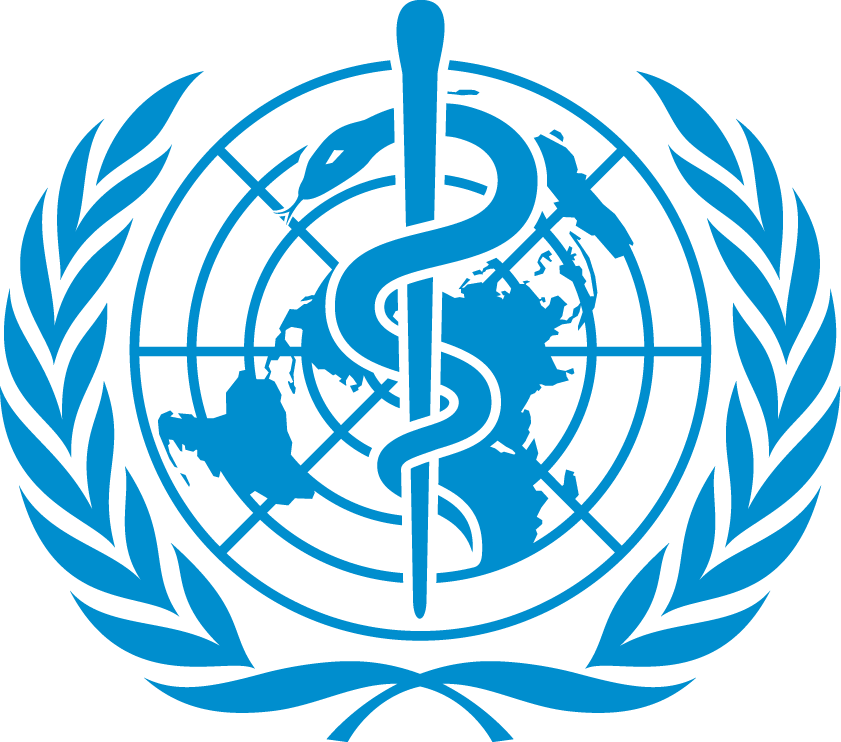 Regimen: pulmonary drug-susceptible TB in adults and children
2HRZE/4HR
Fixed dose combination (FDC) tablets rather than individual drugs
Daily treatment; not intermittent
PLHIV: TB treatment started first, followed by anti-retroviral therapy within the first 8 weeks of treatment (or within first 2 weeks if HIV is severe)
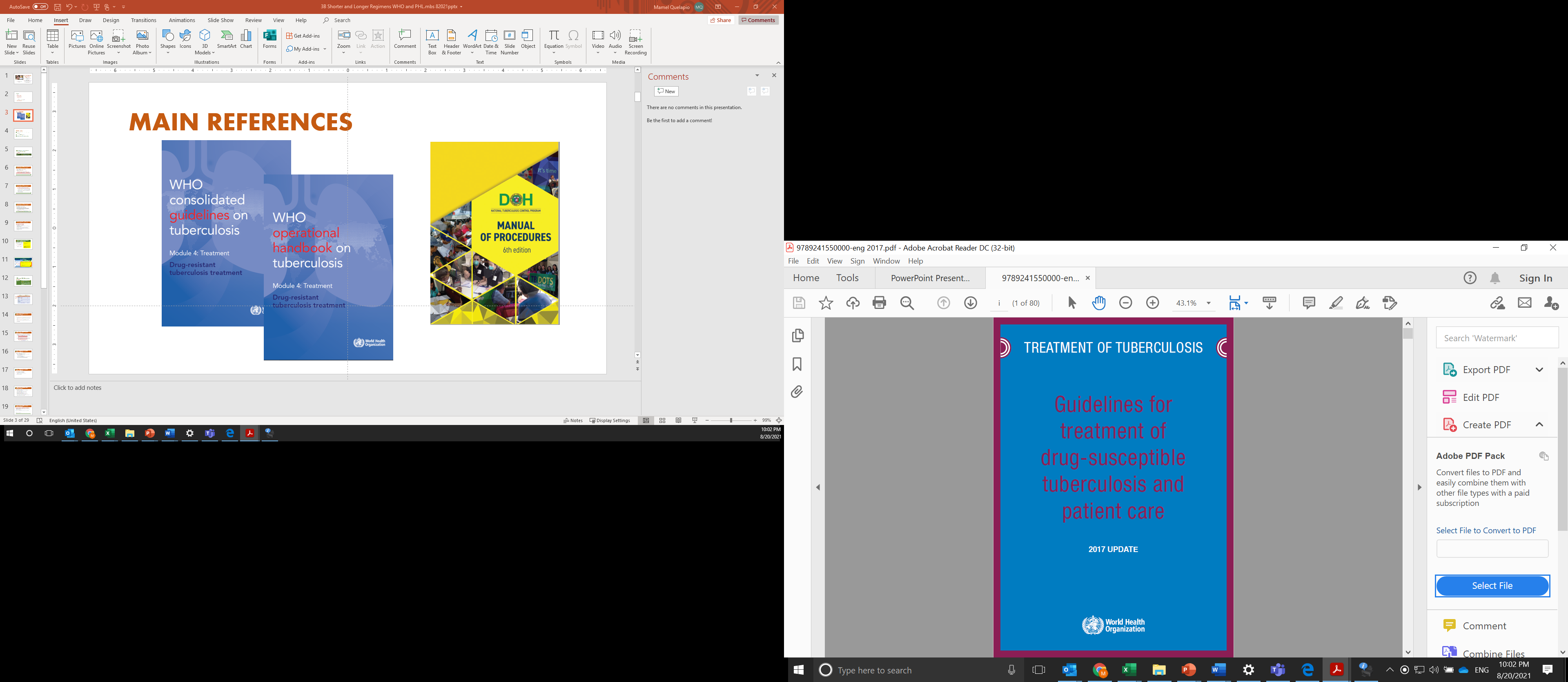 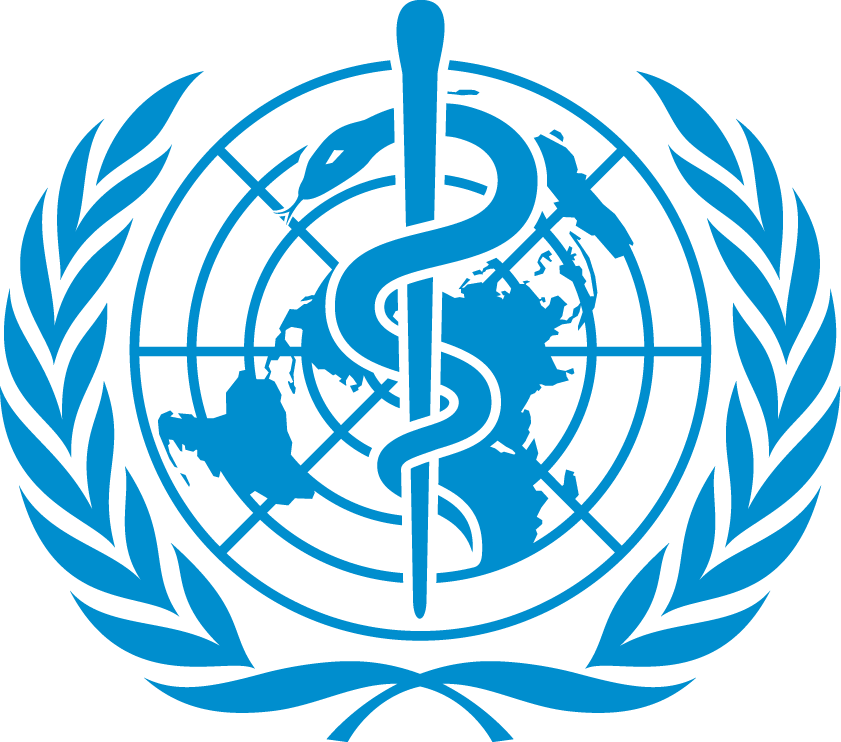 Regimen for drug-susceptible extra-pulmonary TB
Regimen composition is the same as that for pulmonary but duration is longer
10-12 months for TB meningitis because of the serious disability and mortality 



9 months for TB of the bones and joints because of the difficulty in assessing response
2HRZE/8-10HR
Regimens for drug-susceptible TB in adults and children
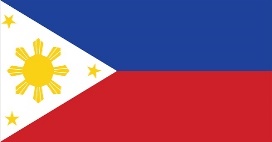 ELIGIBLE PATIENTS
REGIMEN
New PTB or New EPTB (except CNS, bones, joints), with positive SM/TB LAMP or clinically-diagnosed, and: 
Xpert MTB/RIF test not done 
Xpert MTB/RIF test result is MTB not detected
Regimen 1
2HRZE/4HR
EPTB of CNS, bones, and joints whether new or retreatment, with final Xpert MTB/RIF test result:
MTB, Rif-sensitive 
MTB, Rif indeterminate
PTB or EPTB [except central nervous system (CNS), bones, joints)] whether new or retreatment, with final Xpert MTB/RIF test result:
MTB, Rif-sensitive 
MTB, Rif indeterminate
New EPTB of CNS, bones, joints, with positive SM/TB LAMP or clinically-diagnosed, and:
Xpert MTB/RIF test not done
Xpert MTB/RIF test result is MTB not detected
Regimen 2
2HRZE/10HR
Department of Health – National TB Control Program
A.
B.
Regimens for drug-susceptible TB        Regimens for isoniazid-resistant TB        Regimens for multidrug/rifampicin- resistant TB
C.
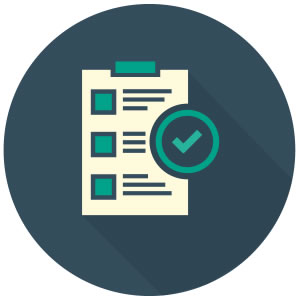 Isoniazid-resistant TB
TB wherein isoniazid (H) is ineffective, but rifampicin (R) is still effective
Regimens for isoniazid-resistant TB
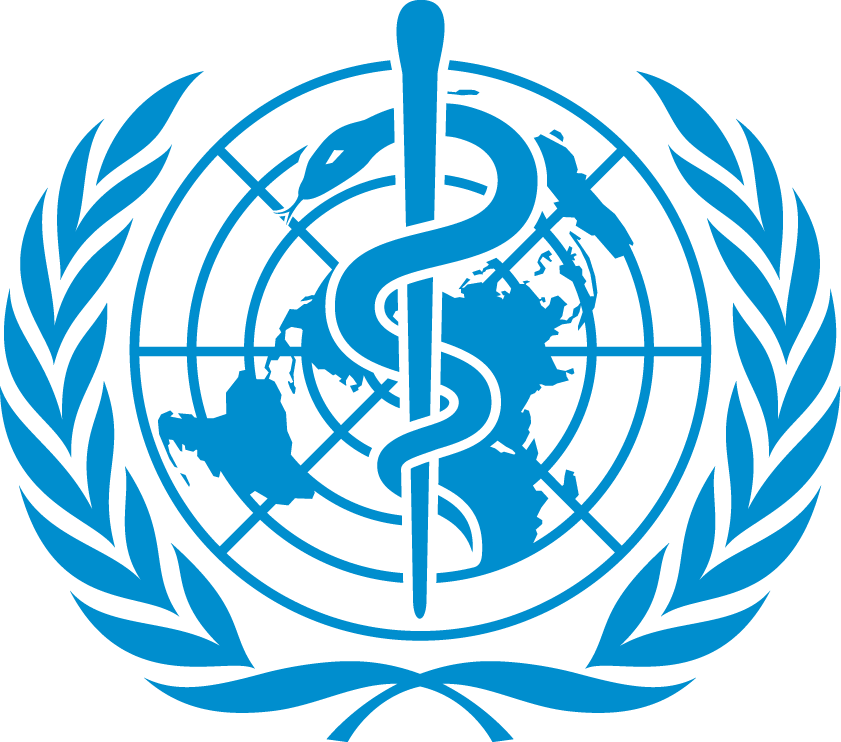 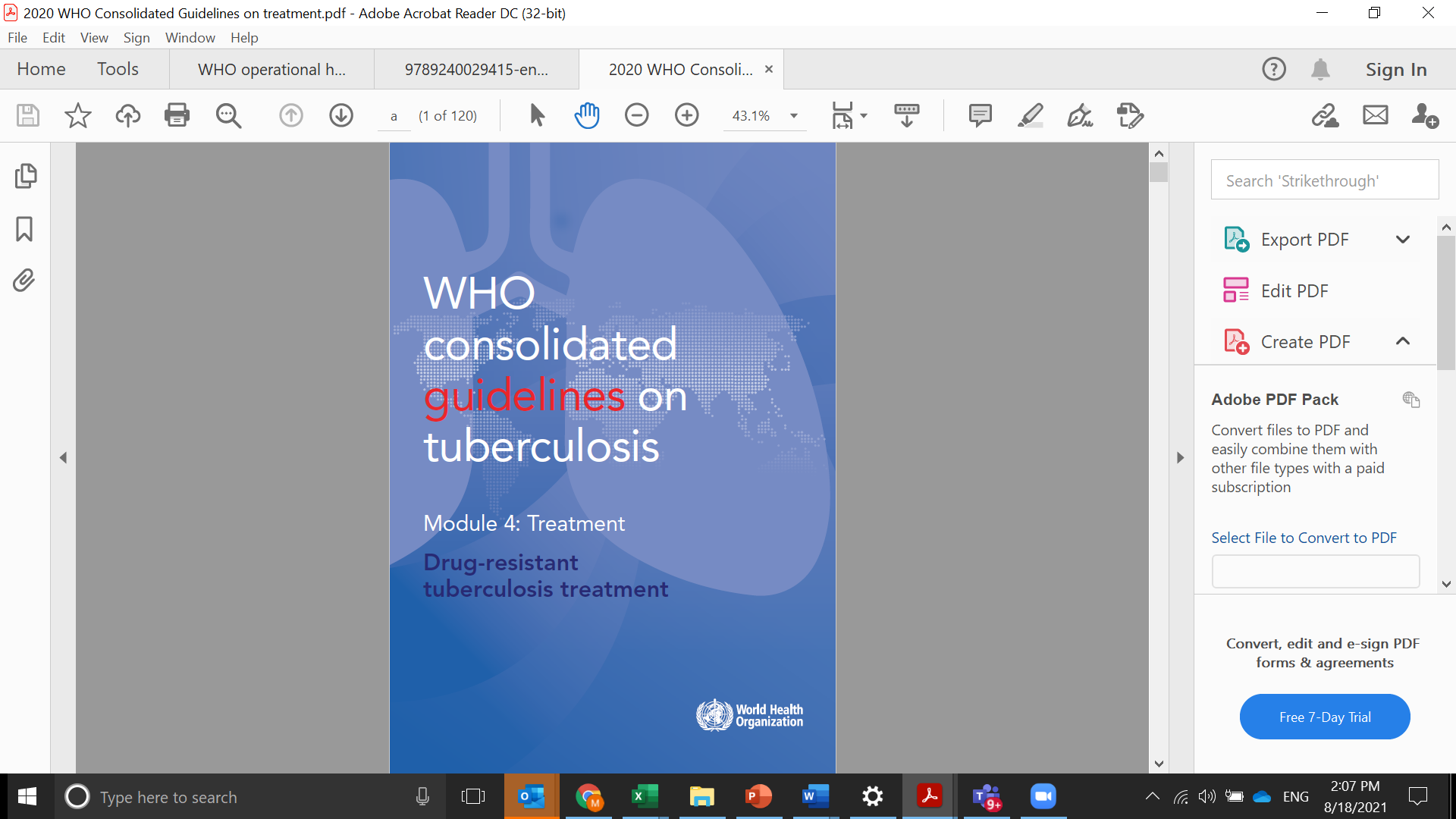 6 (H)RZE – Lfx
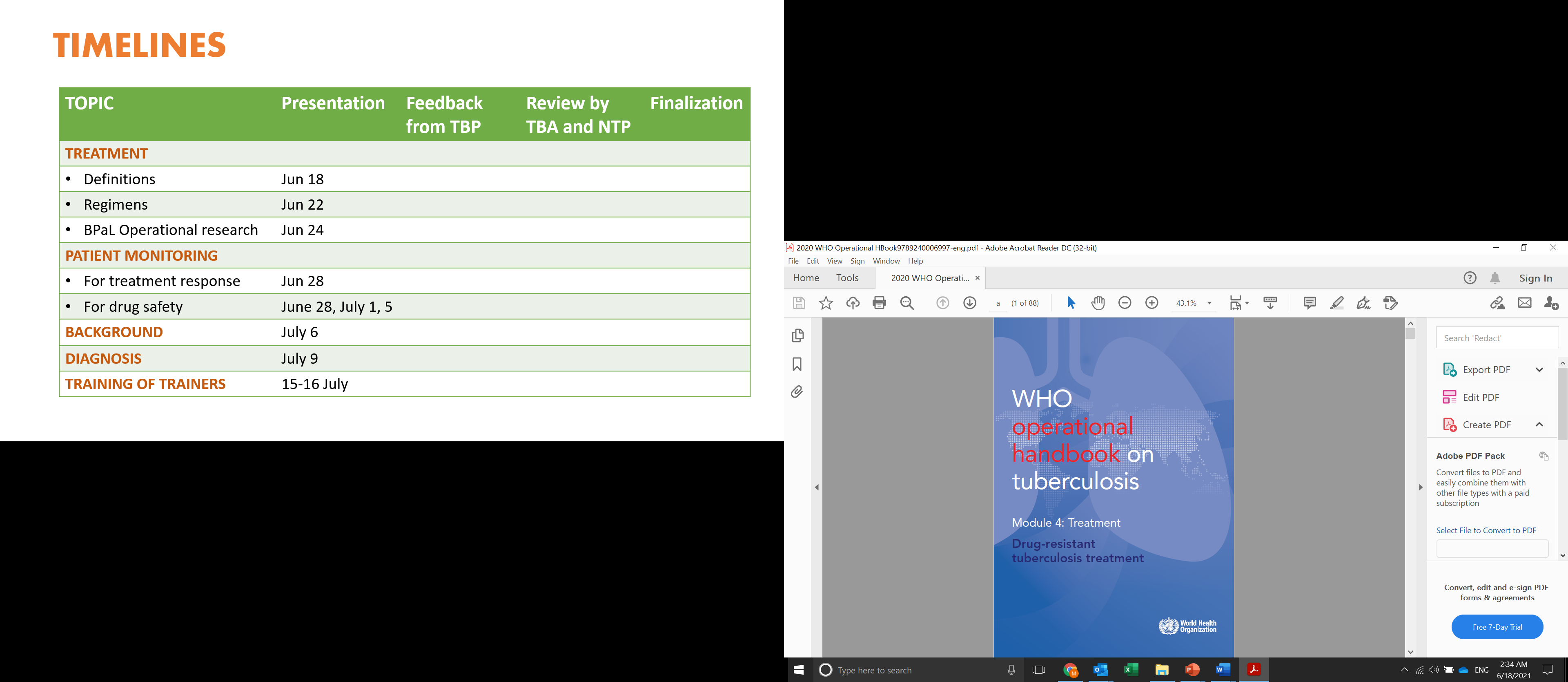 H is not mandatory; part of the fixed dose combination
All medicines taken daily 
Confirmed or highly suspected that H is ineffective; R and Fq- are still effective
If Lfx cannot be used because either it is ineffective or not be tolerated:
6 (H)RZE
H- isoniazid         R- rifampicin            Z- pyrazinamide              E-ethambutol                    Lfx - levofloxacin
Regimen for isoniazid-resistant TB (Hr-TB)
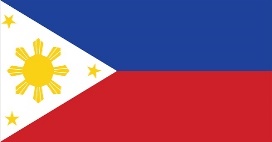 6 (H)RZE – Lfx
Regimen
Other DRTB
Given for whom H resistance is known

H can still be given (as part of fixed dose combination) if single drug formulation is not available.

Recommendation to use this regimen should be approved by the TBMAC
Department of Health – National TB Control Program
A.
B.
C.
Regimens for drug-susceptible TB        Regimens for isoniazid-resistant TB        Regimens for multidrug/rifampicin- resistant TB
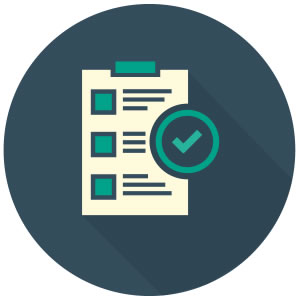 Drug-resistant TB
TB wherein the bacilli have changed their original state (through mutation) making one or more anti-TB medicines ineffective.
Effects of drug resistance: 
The disease becomes harder to treat, may need a longer duration of treatment, and drugs that are still effective.     
The disease has the risk of becoming more severe. 
The resistant strain/disease has the risk of being spread to other people.
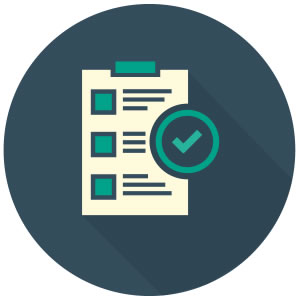 Multidrug-resistant TB  (MDR-TB)
TB wherein both isoniazid and rifampicin are ineffective
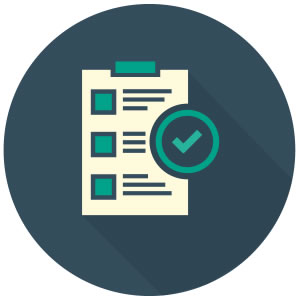 Rifampicin-resistant TB  (RR-TB)
TB wherein rifampicin is ineffective (isoniazid may or may not be effective)
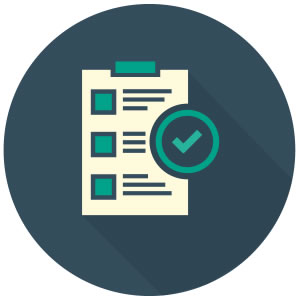 Persons with MDR/RR-TB
All persons affected by either MDR or RR-TB and eligible for treatment with MDR-TB regimens
Regimens for MDR/RR-TB
C
Shorter all-oral Bedaquiline-containing regimen
Longer MDR-TB regimens
3.    BPaL regimen
1
2
3
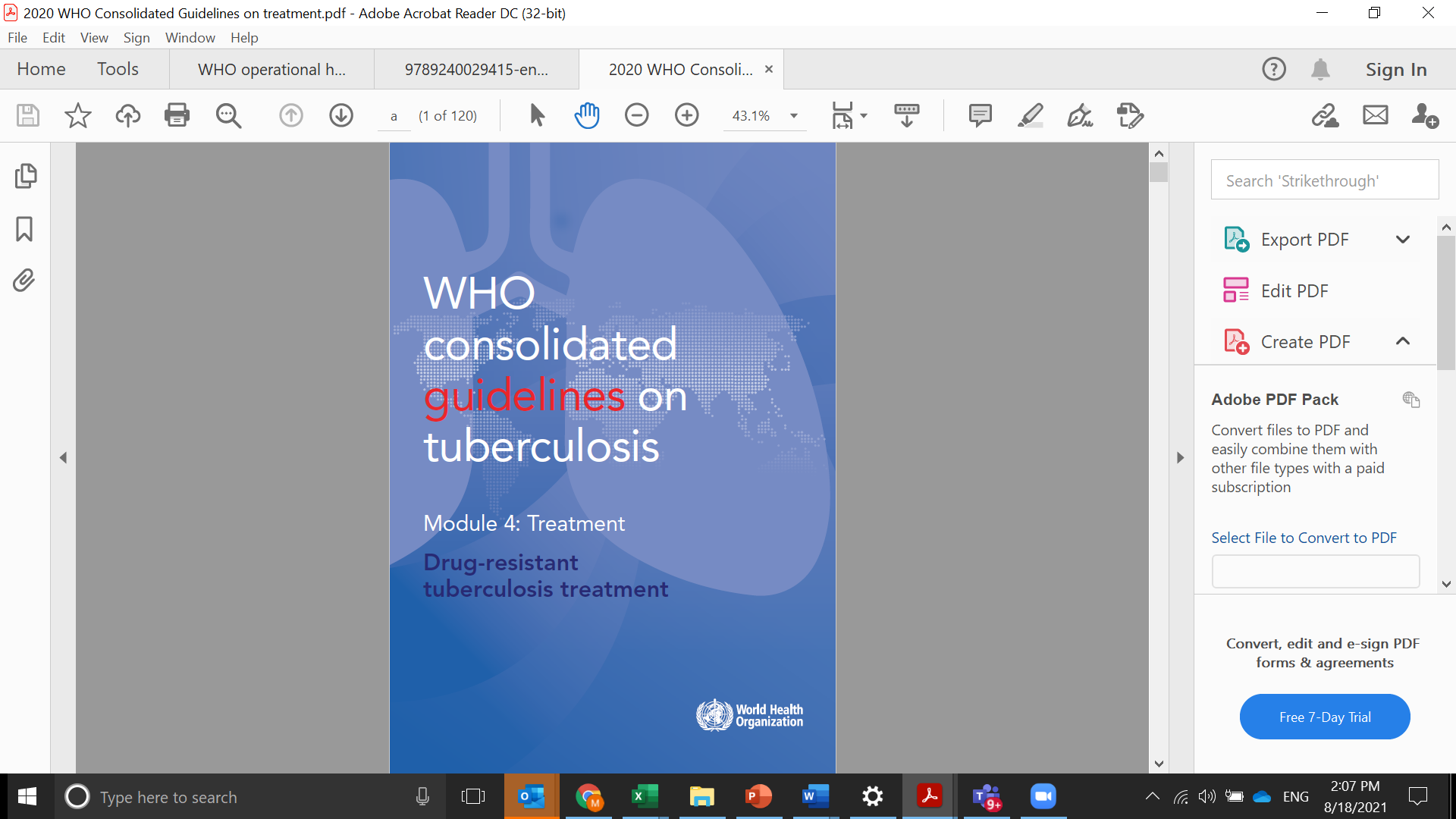 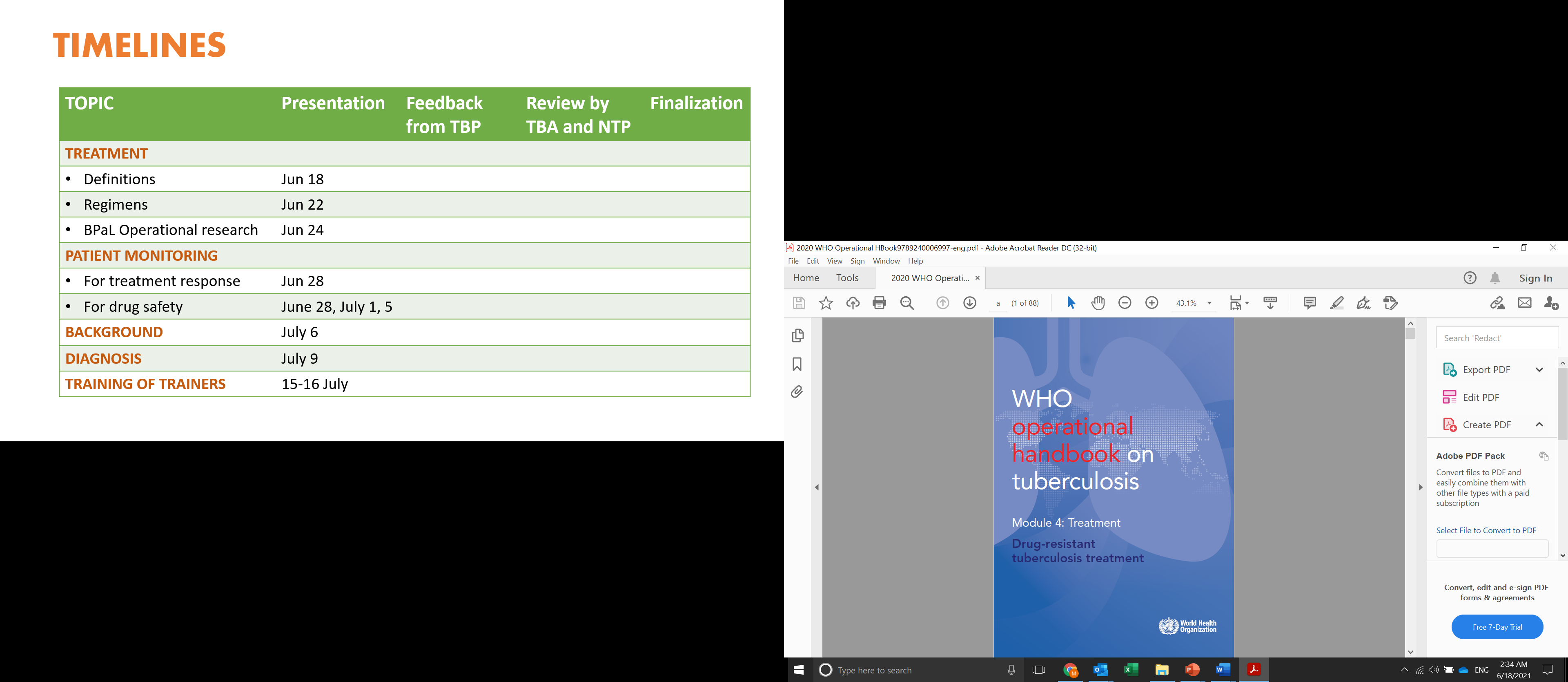 1
Shorter all-oral Bedaquiline-containing regimen
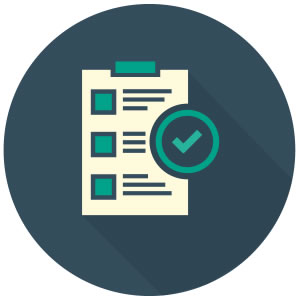 Shorter MDR-TB regimen
A combination of medicines used to treat a person with MDR or RR-TB that lasts less than 12 months. The combination is usually fixed.
1. Shorter all-oral Bedaquiline-          containing regimen
1
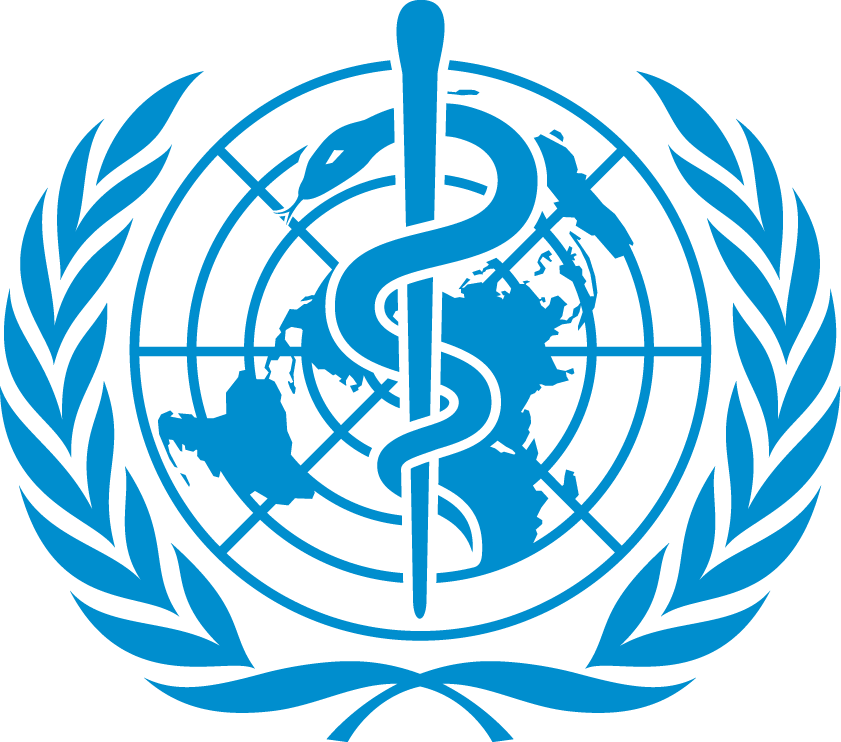 9 months extendable to 11 months
4-6 Bdq (6m)-Lfx-Cfz-Z-E-Hh-Eto  /
  5 Lfx-Cfz-Z-E
Prothionamide instead of Ethionamide
Moxifloxacin instead of Levofloxacin  
* Other modifications to be done under  operational research
Bdq- bedaquiline   Lfx- levofloxacin    Cfz-clofazimine   Z- pyrazinamide E-ethambutol    Hh-high dose isoniazid     Eto- ethionamide
[Speaker Notes: Fixed regimen]
1. Shorter all-oral Bedaquiline-          containing regimen
1
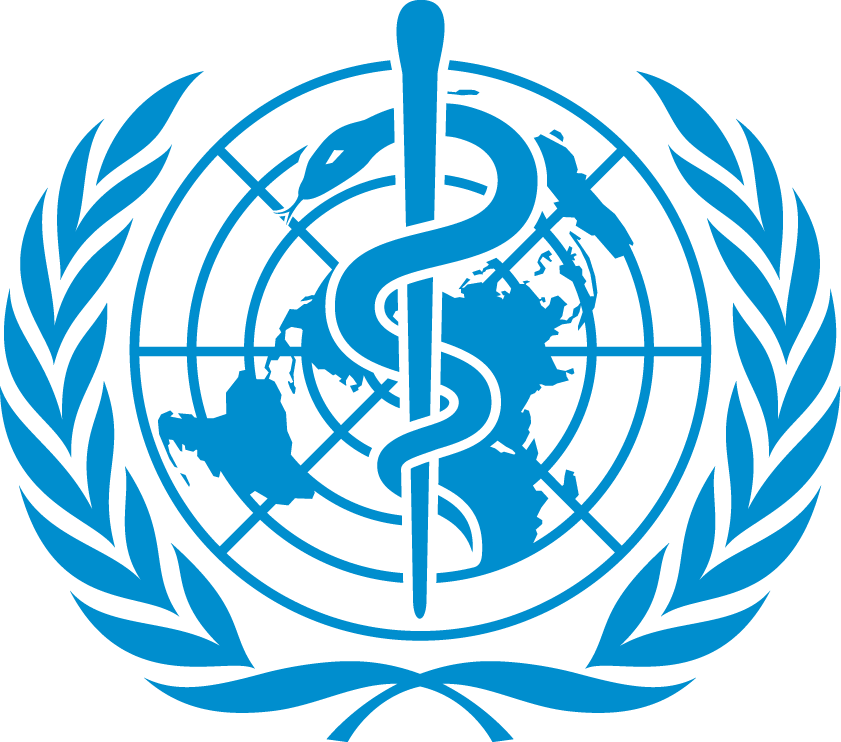 4-6 Bdq (6m)-Lfx-Cfz-Z-E-Hh-Eto  /  5 Lfx-Cfz-Z-E
Initial phase:               4-6 months of 7 drugs 
Continuation phase:  5 months of 4 drugs
Example: a 50 kg MDR/RR-TB person with RR-TB (using WHO table of dosages) 
No. of pills to take daily:    18 tablets
Bdq- bedaquiline   Lfx- levofloxacin    Cfz-clofazimine   Z- pyrazinamide E-ethambutol    Hh-high dose isoniazid     Eto- ethionamide
1. Shorter all-oral Bedaquiline-         containing regimen
1
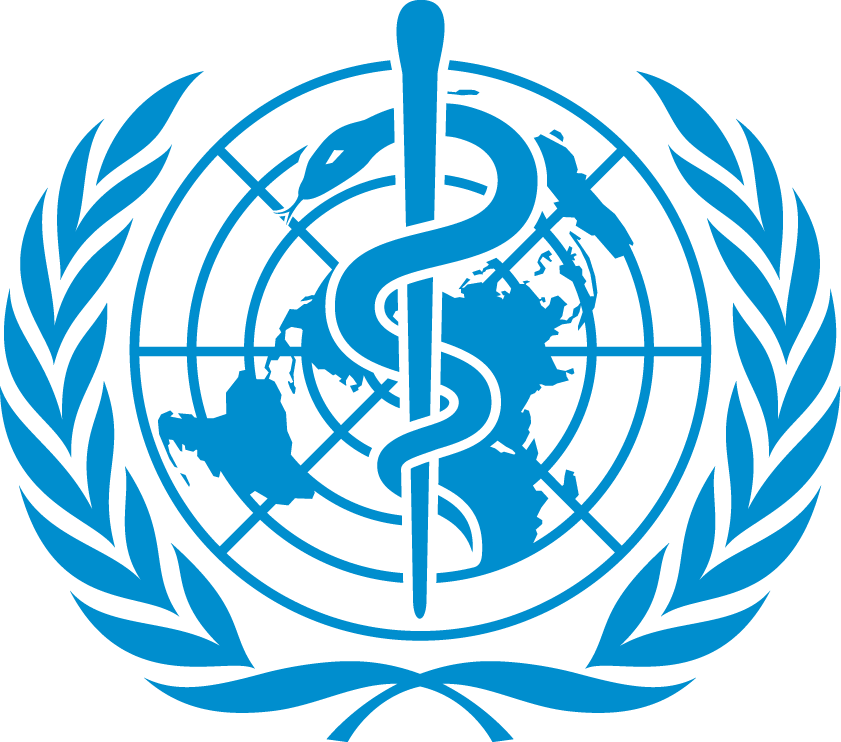 Confirmed MDR/RR-TB by a laboratory result in whom fluoroquinolones are still effective (proven by a laboratory examination, example: LPA)
No use of second-line drugs used in this regimen >1 month (unless confirmed effective)
Children >6 years old 
People living with HIV
4-6 Bdq (6m)-Lfx-Cfz-Z-E-Hh-Eto  /
  5 Lfx-Cfz-Z-E
Bdq- bedaquiline   Lfx- levofloxacin    Cfz-clofazimine   Z- pyrazinamide E-ethambutol    Hh-high dose isoniazid     Eto- ethionamide
[Speaker Notes: Fixed regimen]
1. Shorter all-oral Bedaquiline-            containing regimen
1
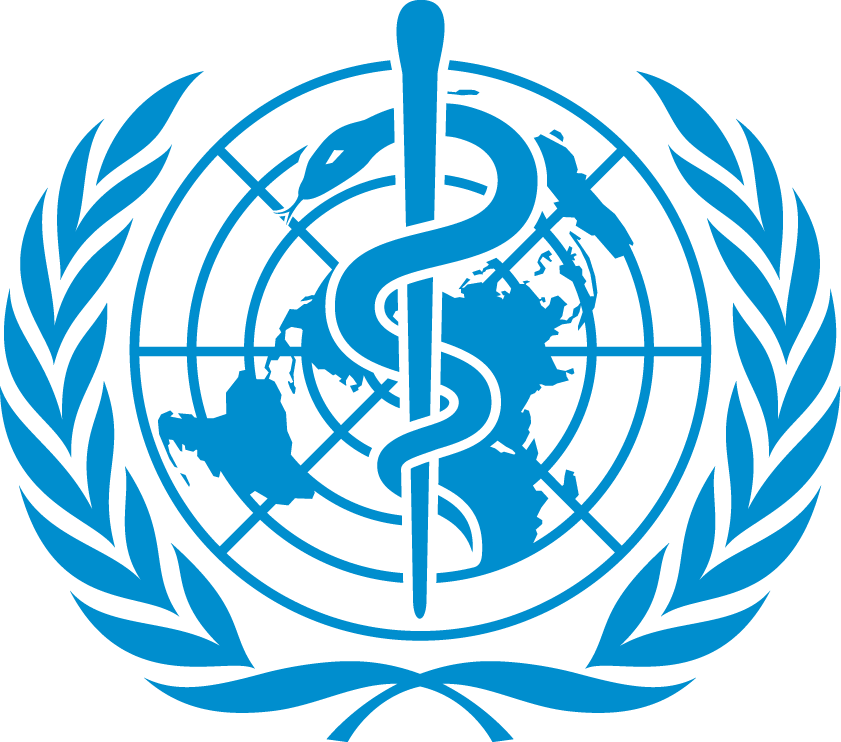 Confirmed or suspected ineffectiveness of a medicine in this regimen (except isoniazid)
Pregnant
Extensive TB disease 
Severe extrapulmonary TB
4-6 Bdq (6m)-Lfx-Cfz-Z-E-Hh-Eto  /
  5 Lfx-Cfz-Z-E
Bdq- bedaquiline   Lfx- levofloxacin    Cfz-clofazimine   Z- pyrazinamide E-ethambutol    Hh-high dose isoniazid     Eto- ethionamide
[Speaker Notes: Fixed regimen]
https://i.pinimg.com/originals/62/7a/86/627a8651ef5ce669f7fbb2678f56feec.jpg
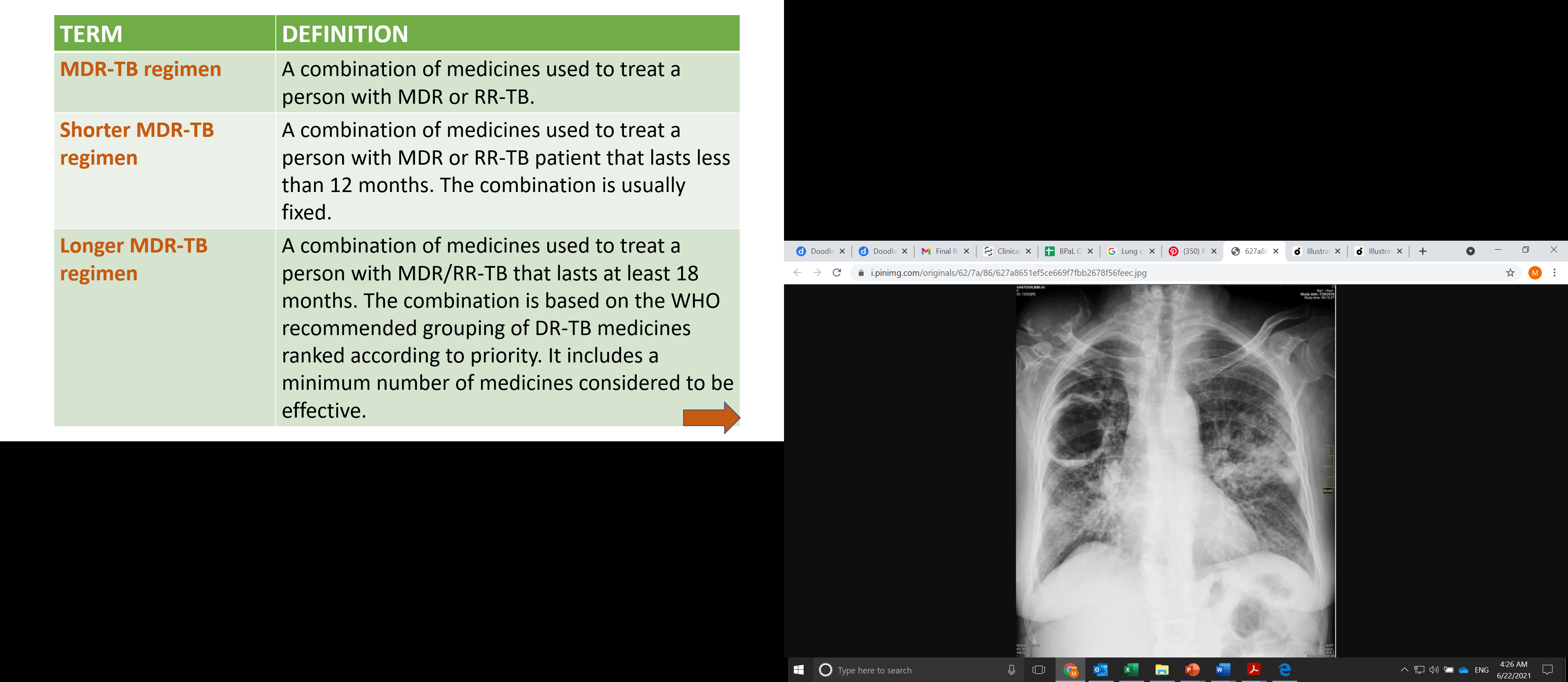 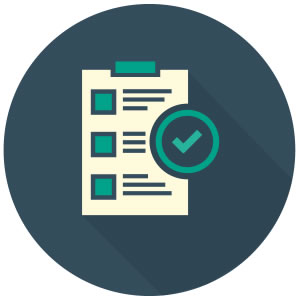 Extensive TB disease
In adults: 
By chest x-ray, TB that shows a space filled with air surrounded by a defined wall  (“cavity”) on both lungs
or TB that affects a significant portion of the lungs. 

In children: 
TB cavities, or TB occurring on both lungs
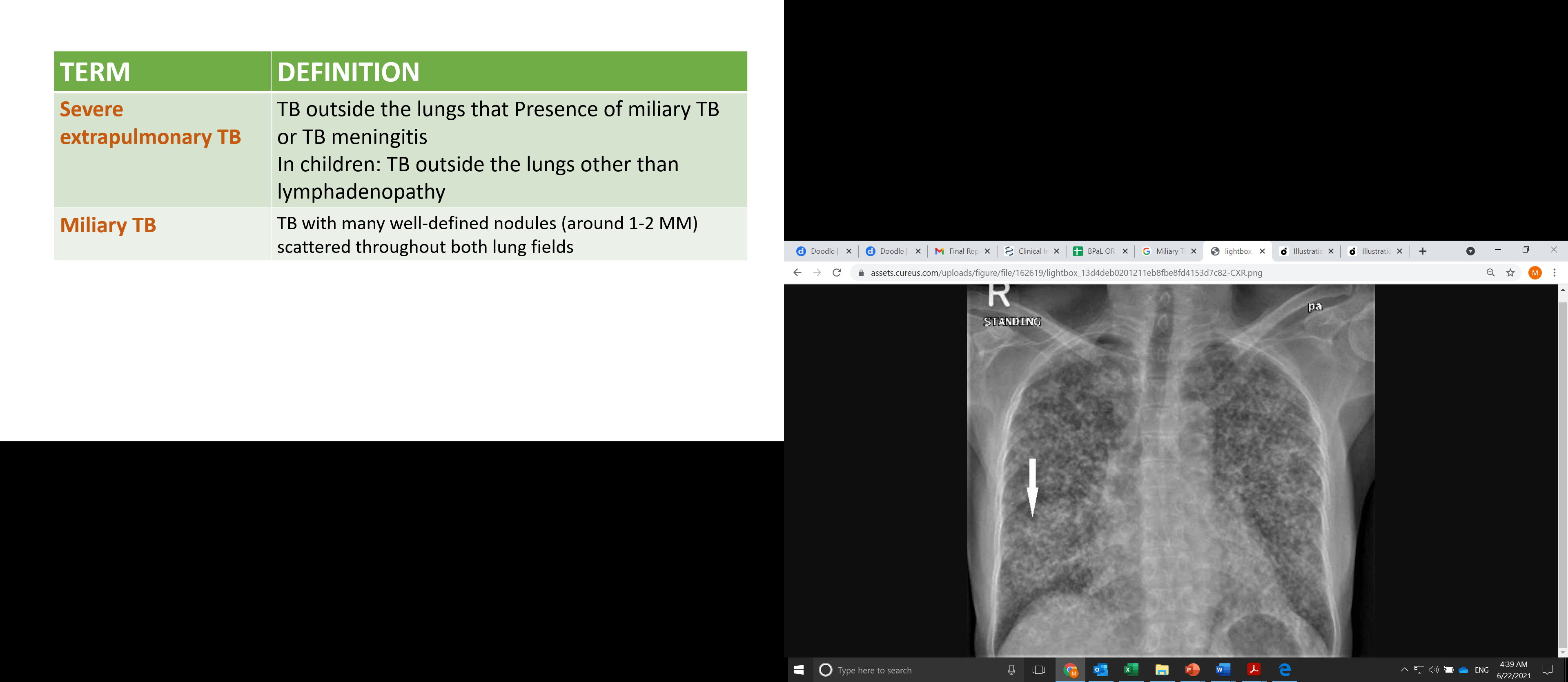 https://assets.cureus.com/uploads/figure/file/162619/lightbox_13d4deb0201211eb8fbe8fd4153d7c82-CXR.png
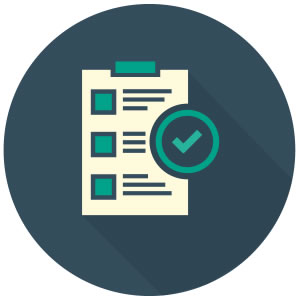 Severe extrapulmonary disease
In adults: 
TB with many well-defined small nodules on chest x-ray (“miliary or disseminated TB”) 
Or
TB affecting the covering of the brain and spinal cord (TB “meningitis”)

In children: 
TB outside the lungs other than the lymph nodes
1. Standard short all-oral regimen (SSOR)  (Philippine NTP):
1
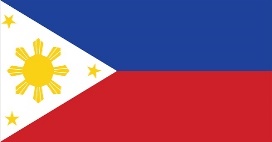 Regimen 3   SSOR
Standard Short all Oral Regimen
Not to be given to a patient with any of the following:
Disseminated/extensive TB or severe/intractable extrapulmonary (EP) TB (e.g. TB Meningitis, Bone/Joint TB)
Confirmed resistance to fluoroquinolone (Moxifloxacin/Levofloxacin)
Exposure to Moxifloxacin/Levofloxacin, Bedaquiline, Clofazimine, Prothionamide for >1 month
Risk of toxicity or intolerance to any drugs in SSOR as manifested by:
History of heart disease (heart failure, myocardial infarction, cardiac conduction abnormality, arrythmia)
QTcF >500 ms
History of chronic active hepatitis (AST/ALT >5 times elevated)
History of chronic renal insufficiency (Creatinine Clearance <20 mL/min)
4-6 Bdq (6m)-Lfx-Cfz-Z-E-Hhd-Pto /5 Lfx-Cfz-Z-E
Duration: 9-11 months
[Speaker Notes: Acronums in every slide]
Shorter all-oral bedaquiline-containing regimen
Philippine Setting
WHO Recommendation
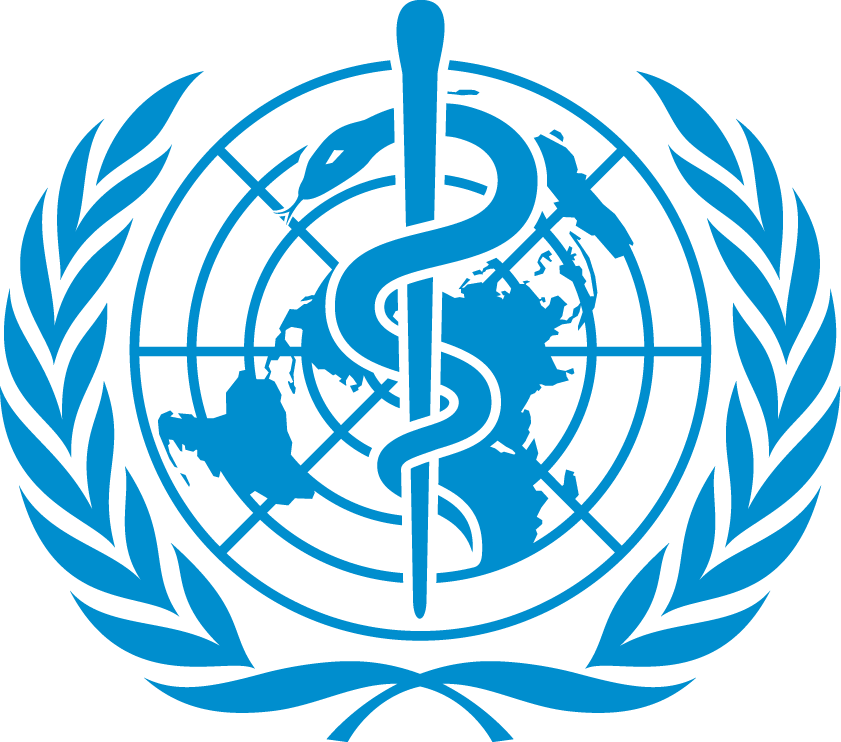 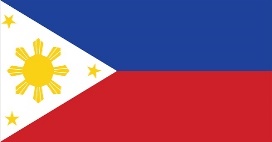 Shorter all-oral
bedaquiline-containing regimen
Regimen 3: Standard Short all-oral Regimen (SSOR)
SSOR should NOT be given to a patient who has ANY ONE of the following:

Disseminated/extensive TB or severe/intractable extrapulmonary (EP) TB (e.g. TB meningitis, bone/joint TB)

Resistance to fluoroquinolone (moxifloxacin/levofloxacin)

Exposure to fluoroquinolone (moxifloxacin/levofloxacin), bedaquiline, clofazimine, or prothionamide for more than 1 month

Risk of toxicity or intolerance to any drugs in SLOR FQ-S including:
History of heart disease
History of chronic active hepatitis
History of chronic renal insufficiency
Severe anemia
4-6Bdq(6m)-Lfx-Cfz-Z-E-Hhd-Eto / 
5 Lfx-Cfz-Z-E
4-6 Bdq (6m)-Lfx-Cfz-Z-E-Hh-Eto  /  5 Lfx-Cfz-Z-E
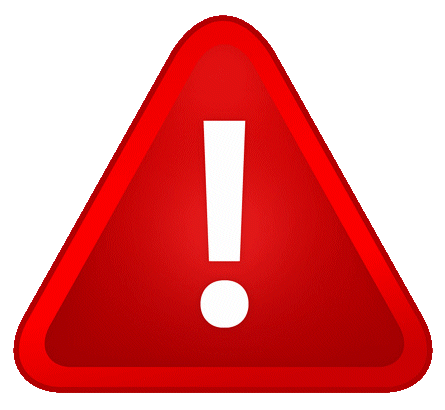 Duration: 9-11 months
Duration: 9-11 months
Department of Health – National TB Control Program
[Speaker Notes: Not to be given to a patient with any of the following:
Disseminated/extensive TB or severe/intractable extrapulmonary (EP) TB (e.g. TB Meningitis, Bone/Joint TB)
Confirmed resistance to fluoroquinolone (Moxifloxacin/Levofloxacin)
Exposure to Moxifloxacin/Levofloxacin, Bedaquiline, Clofazimine, Prothionamide for >1 month
Risk of toxicity or intolerance to any drugs in SSOR as manifested by:
History of heart disease (heart failure, myocardial infarction, cardiac conduction abnormality, arrythmia)
QTcF >500 ms
History of chronic active hepatitis (AST/ALT >5 times elevated)
History of chronic renal insufficiency (Creatinine Clearance <20 mL/min)]
Regimens for MDR/RR-TB
C
Shorter all-oral Bedaquiline-containing regimen
Longer MDR-TB regimens
3.    BPaL regimen
1
2
3
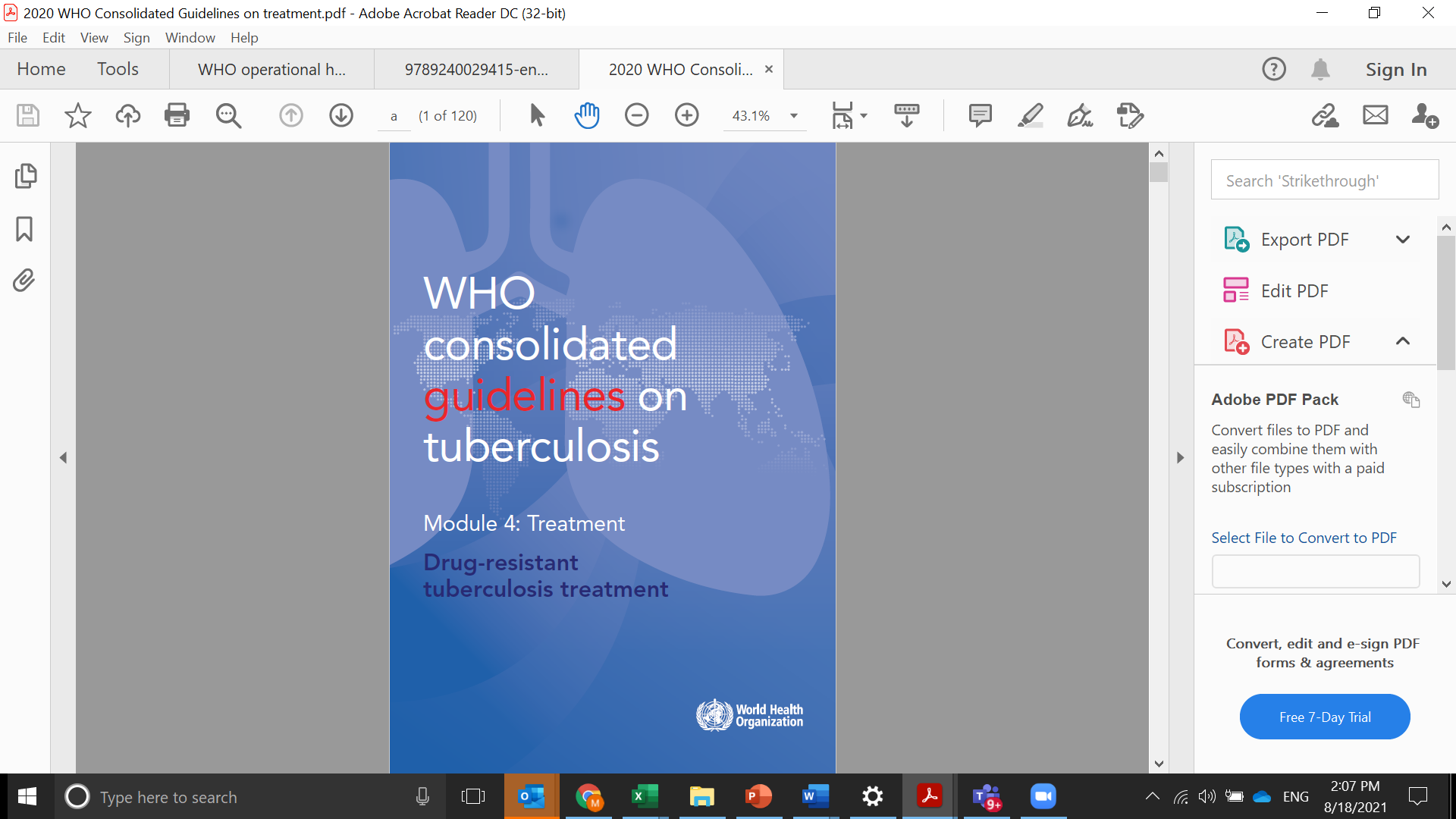 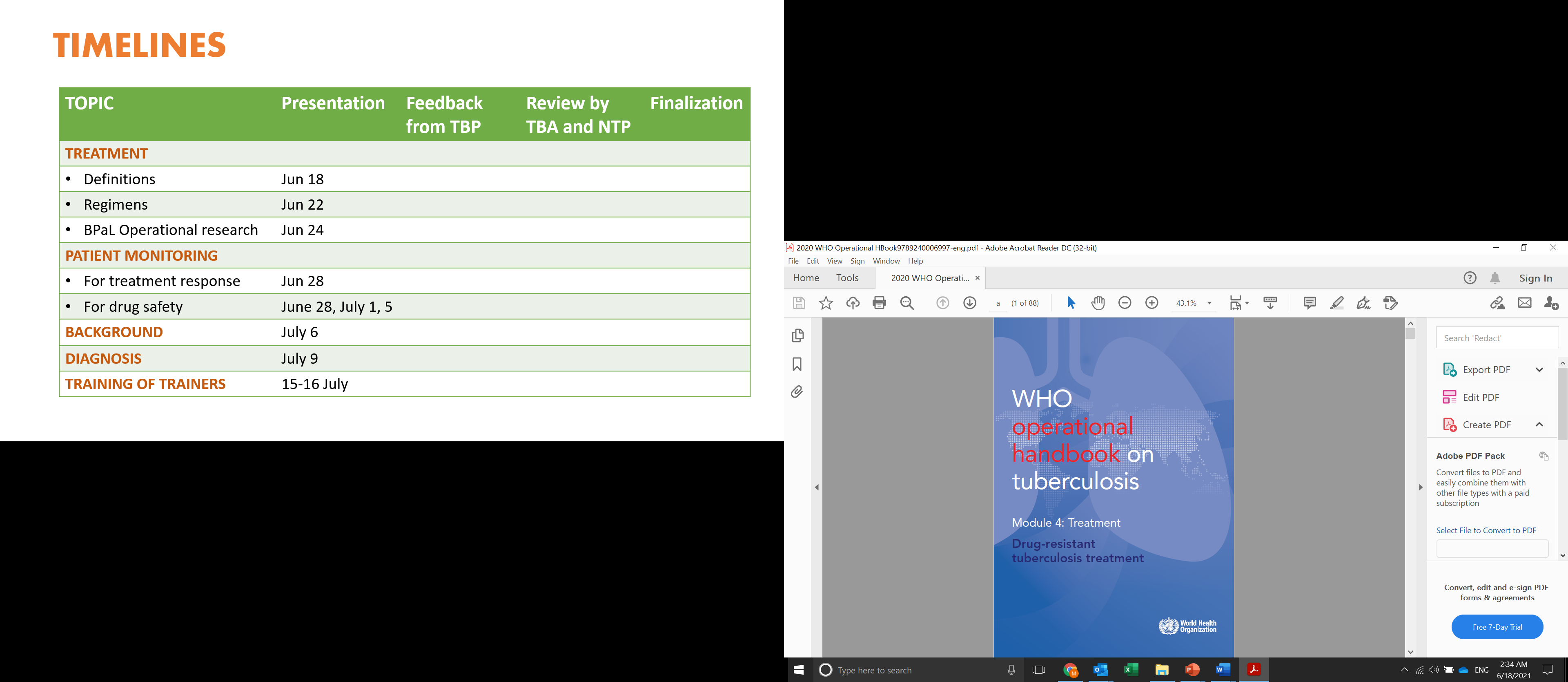 2
Longer MDR-TB regimens
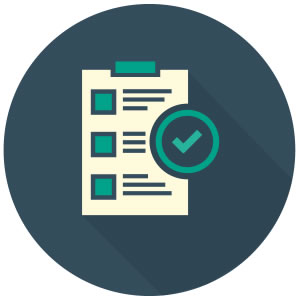 Longer MDR-TB regimen
A combination of medicines used to treat a person with MDR or RR-TB that lasts at least 18 months. The combination is based on the WHO recommended grouping of DR-TB medicines ranked according to priority. It includes a minimum number of medicines considered to be effective.
WHO grouping of DR-TB drugs
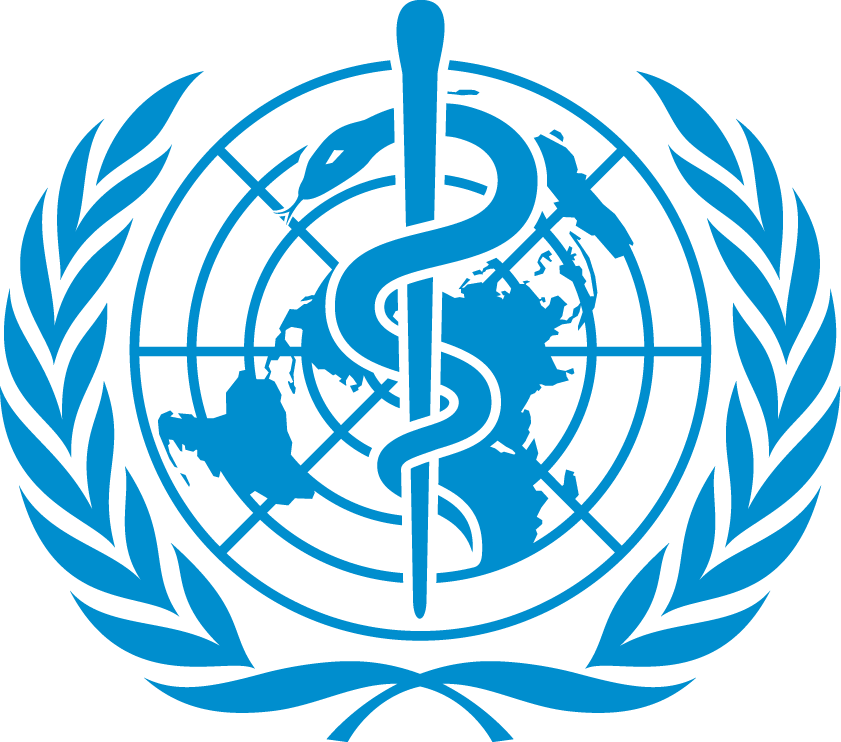 Most important  second-line anti-TB medicines
Longer MDR/RR-TB regimens
2
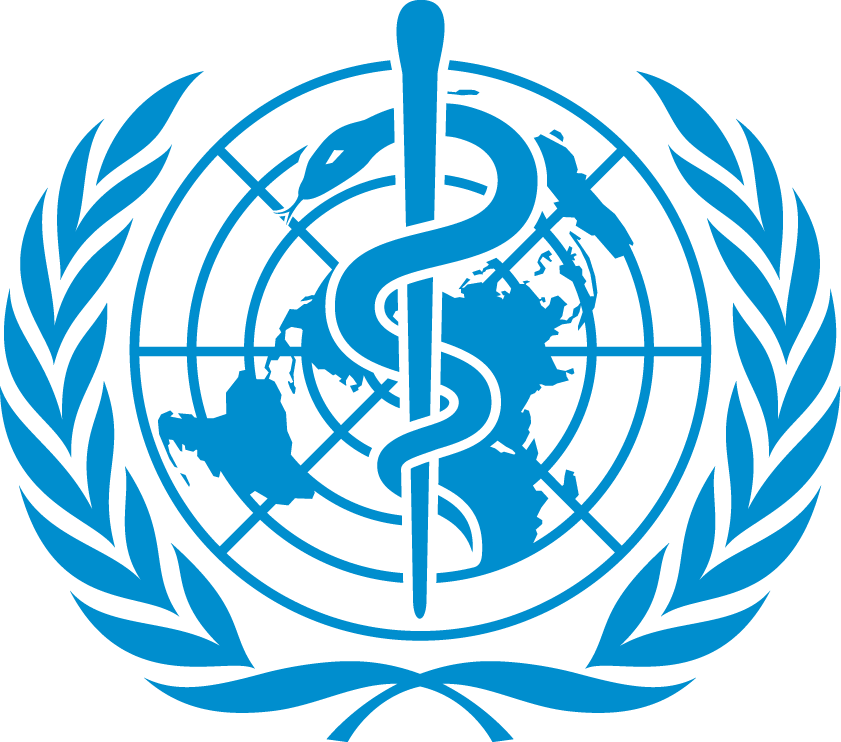 18 months extendable to 20 months
All three Group A agents + at least one Group B agent to ensure at least four TB agents at start likely to be effective, and at least three agents for the rest of the treatment.
If only one or two Group A agents are used, both Group B agents are to be included.
If the regimen cannot be composed with agents from Groups A and B alone, Group C agents are added
[Speaker Notes: Fixed regimen]
Longer MDR/RR-TB regimens
2
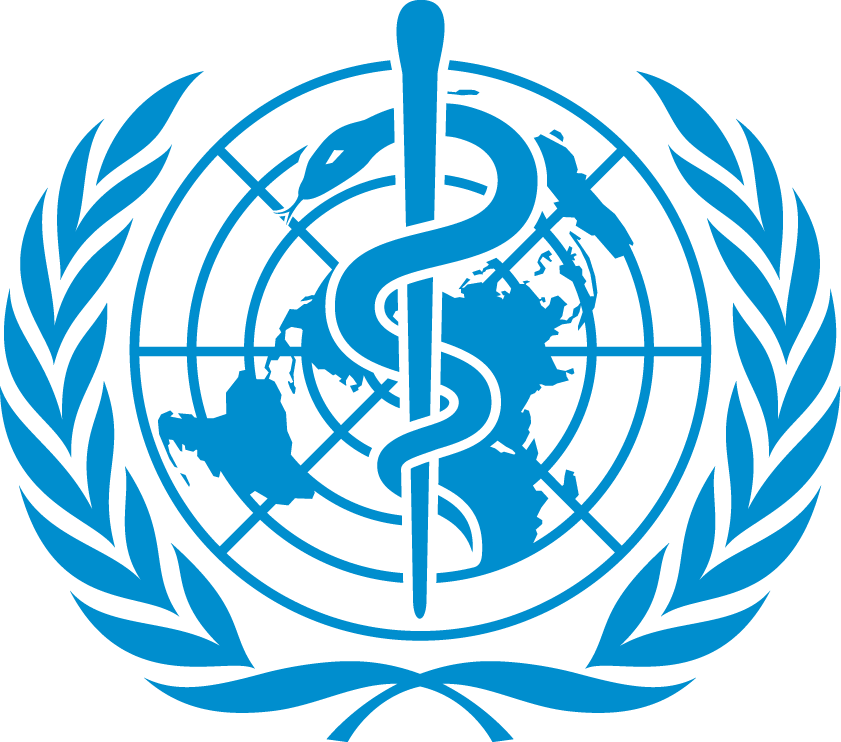 Example: 6 Bdq -Lfx-Lzd-Cfz /  12-14 Lfx-Lzd -Cfz
All three Group A agents + at least one Group B agent to ensure at least four TB agents at start likely to be effective, and at least three agents for the rest of the treatment
If only one or two Group A agents are used, both Group B agents are to be included.
Example: 6 Bdq -Lzd-Cfz-CS /  12-14 Lzd –Cfz- Cs
If the regimen cannot be composed with agents from Groups A and B alone, Group C agents are added
Example: 
18-20 Lfx-Cfz-Dlm-Z- Pto
Bdq- bedaquiline   Lfx- levofloxacin     Lzd - linezolid    Cfz-clofazimine  Cs- cycloserine                                                                       Z- pyrazinamide Pto- Prothionamide
[Speaker Notes: Fixed regimen]
Longer MDR/RR-TB regimens
2
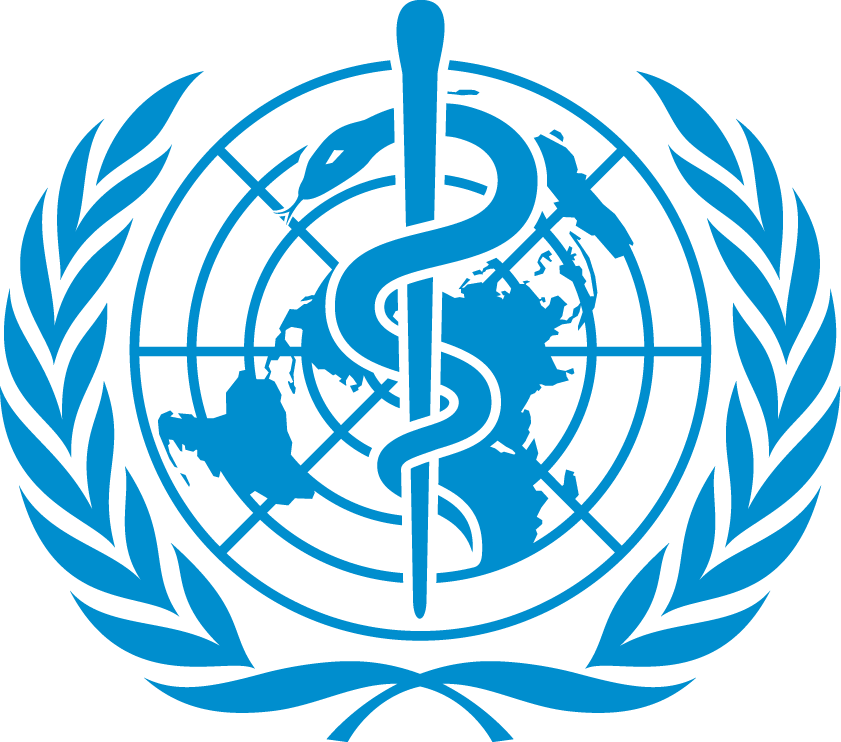 Adults and children with MDR/RR-TB: 
regardless of Fq susceptibility 
who cannot take the standardized shorter all-oral regimen (SSOR) due to:
Extensive disease
Severe extrapulmonary TB
Pregnant women with MDR/RR-TB (using selected drugs from WHO grouping that are safe for pregnancy)
Longer MDR/RR-TB regimen
[Speaker Notes: Fixed regimen]
Longer MDR/RR-TB regimens
2
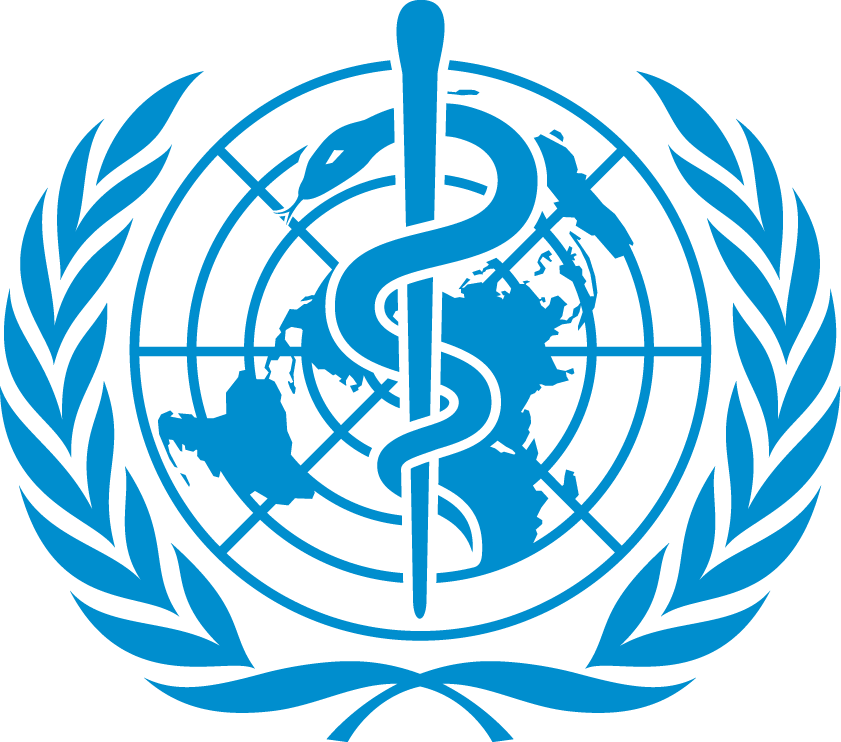 Benefit should outweigh the risk. 
Preference for oral over injectable agents  
Results of drug-susceptibility testing (DST): no proof of ineffectiveness
Reliability of DST methods: some drugs can be tested with reliability
History of previous use of medicine 
Prevailing resistance in the setting or area 
Person with TB (PWTB) can withstand the effects of the drug(s) 
Other drugs taken in combination with anti-TB drugs may have strong effects, e.g., strong pain reliever with Bedaquiline, etc. (drug-drug interaction)
Longer MDR/RR-TB regimen
[Speaker Notes: Fixed regimen]
2.  Standard Long all-oral regimens (SLOR)
2
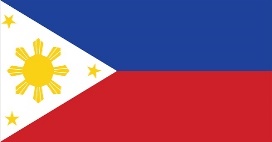 Regimen 4 SLOR FQ-S
Standard Long All Oral Regimen for FQ Susceptible

6Lfx-Bdq-Lzd-Cfz/12-14Lfx-Lzd-Cfz

Duration: 18-20 months
Not given to a patient who has any one of the following:
Confirmed resistance to fluoroquinolone (Moxifloxacin/Levofloxacin)
Exposure to Moxifloxacin/Levofloxacin, Bedaquiline, Linezolid or Clofazimine for >1month
Risk of toxicity or intolerance to any drugs in SLOR FQ-S as manifested by:
History of heart disease (heart failure, myocardial infarction, cardiac conduction abnormality, arrythmia)
QTcF >500 ms
History of chronic active hepatitis (AST/ALT >5 times elevated)
History of chronic renal insufficiency (Creatinine Clearance <20 mL/min)
Severe anemia (hgb <8g/dl)
Longer MDR-TB regimens
Philippine Setting
WHO Recommendation
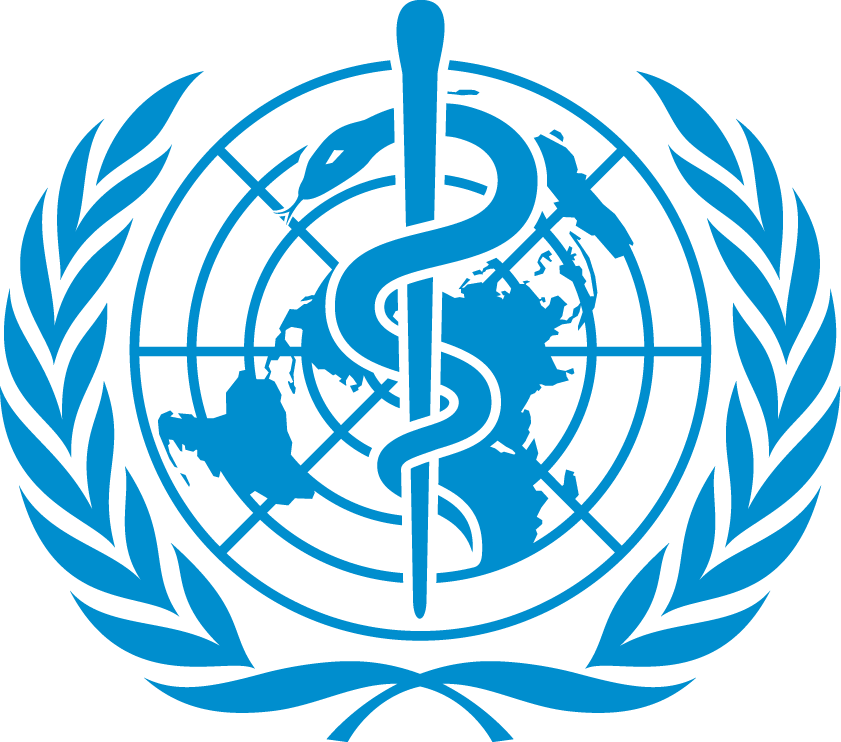 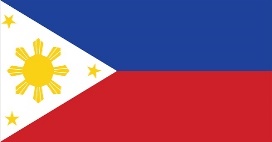 3 Group A agents + at least 1 Group B agent 
- at least four TB agents at start 
- at least three agents remaining
Regimen 4: Standard Long All-oral Regimen for FQ-susceptible (SLOR-FQ-S)
1-2 Group A agents  + both Group B agents
6Bdq-Lzd-Lfx-Cfz /
12-14Lzd-Lfx-Cfz
If the regimen cannot be composed with agents from Groups A and B alone, Group C agents are added
SLOR FQ-S should NOT be given to a patient
who has ANY ONE of the following:

Resistance to fluoroquinolone (moxifloxacin/levofloxacin)

Exposure to fluoroquinolone (moxifloxacin/levofloxacin), bedaquiline, linezolid or clofazimine for more than 1 month

Risk of toxicity or intolerance to any drugs in SLOR FQ-S including:
History of heart disease
History of chronic active hepatitis
History of chronic renal insufficiency
Severe anemia
Duration: 18-20 months
Duration: 18-20 months
Department of Health – National TB Control Program
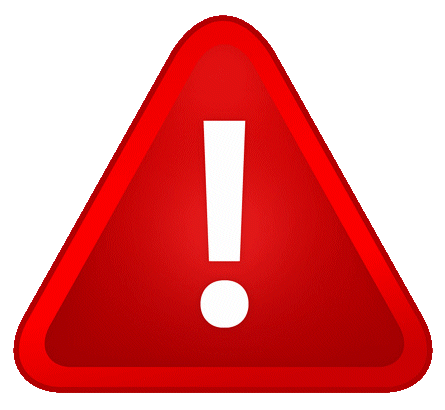 [Speaker Notes: Should not be given to a patient who has any one of the following:
Confirmed resistance to fluoroquinolone (Moxifloxacin/Levofloxacin)
Exposure to Moxifloxacin/Levofloxacin, Bedaquiline, Linezolid or Clofazimine for >1month
Risk of toxicity or intolerance to any drugs in SLOR FQ-S as manifested by:
History of heart disease (heart failure, myocardial infarction, cardiac conduction abnormality, arrythmia)
QTcF >500 ms
History of chronic active hepatitis (AST/ALT >5 times elevated)
History of chronic renal insufficiency (Creatinine Clearance <20 mL/min)
Severe anemia (hgb <8g/dl)]
2
2.  Standard Long all-oral regimens (SLOR)
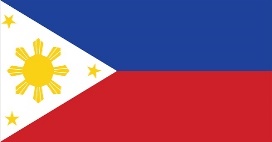 Regimen 5   SLOR FQ-R
Standard Long All Oral Regimen for FQ Resistance

6Bdq-Lzd-Cfz-Cs-Dlm/12-14 Lzd-Cfz-Cs

Duration: 18-20 months
NOT given to a patient who has any one of the following:
Exposure to  Bedaquiline, Linezolid, Cycloserine,  Clofazimine or Delamanid for > 1 
Risk of toxicity or intolerance to any drugs in SLOR FQ-R  as manifested by:
History of heart disease (heart failure, myocardial infarction, cardiac conduction abnormality, arrythmia)
QTcF >500 ms
History of chronic active hepatitis (AST/ALT >5 times elevated)
History of chronic renal insufficiency (Creatinine Clearance <20 mL/min)
Severe anemia (hgb <8g/dl)
Longer MDR-TB Regimens
Philippine Setting
WHO Recommendation
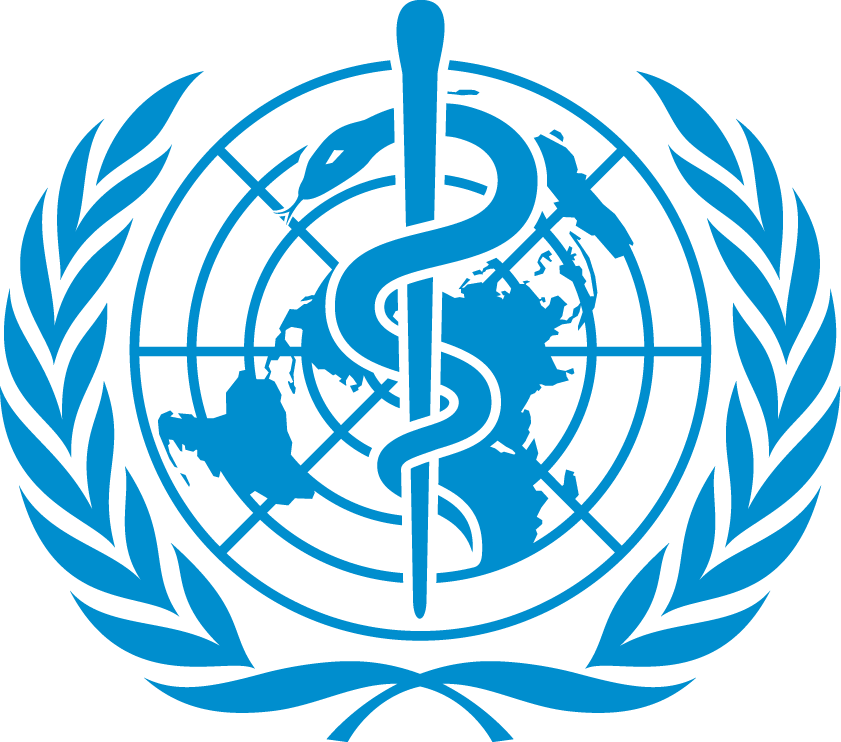 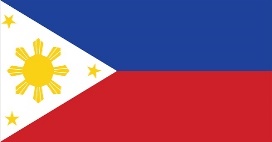 3 Group A agents + at least 1 Group B agent 
- at least four TB agents at start 
- at least three agents remaining
Regimen 5: Standard Long All-oral Regimen for FQ-resistant (SLOR-FQ-R)
1-2 Group A agents  + both Group B agents
SLOR FQ-R should NOT be given
to a patient who has ANY ONE of the following:

Exposure to bedaquiline, linezolid, cycloserine, clofazimine, or delamanid for more than 1 month

Risk of toxicity or intolerance to any drugs in SLOR FQ-R including:
History of heart disease
History of chronic active hepatitis
History of chronic renal insufficiency
Severe anemia
6Bdq-Lzd-Cfz-Cs-Dlm /
12-14Lzd-Cfz-Cs
If the regimen cannot be composed with agents from Groups A and B alone, Group C agents are added
Duration: 18-20 months
Duration: 18-20 months
Duration: 18-20 months
Department of Health – National TB Control Program
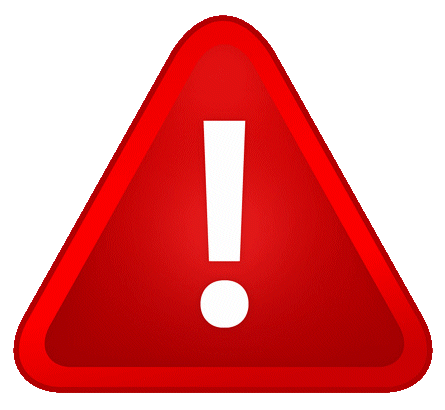 [Speaker Notes: Should not be given to a patient who has any one of the following:
Confirmed resistance to fluoroquinolone (Moxifloxacin/Levofloxacin)
Exposure to Moxifloxacin/Levofloxacin, Bedaquiline, Linezolid or Clofazimine for >1month
Risk of toxicity or intolerance to any drugs in SLOR FQ-S as manifested by:
History of heart disease (heart failure, myocardial infarction, cardiac conduction abnormality, arrythmia)
QTcF >500 ms
History of chronic active hepatitis (AST/ALT >5 times elevated)
History of chronic renal insufficiency (Creatinine Clearance <20 mL/min)
Severe anemia (Hgb <8g/dl)]
2.  Standard Long all-oral regimens (SLOR)
2
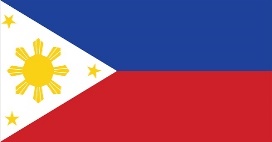 ITR
Individualized Treatment Regimen

TBMAC will construct a regimen containing at least 4-5 likely effective drugs
Given to:
Retreatment MDR/RRTB cases (not eligible to SSOR nor SLOR)
Pregnant patients
Contacts of patients who failed on MDRTB treatment
Patients who qualify on standard regimens but one of the drugs in the regimen is not available/accessible
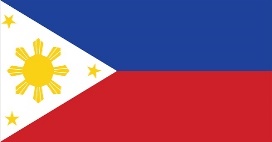 A case management committee composed of health care workers with expertise in managing DSTB and DR-TB who reviews and approves the cases presented for enrollment, case management and treatment outcome.
TB Medical Advisory Committee
Provides technically sound and evidence-based recommendations on patients with difficult to treat DSTB and DR-TB to:
achieve correct diagnosis and management
prevent development of further resistance and further complications due to TB disease through a consensus
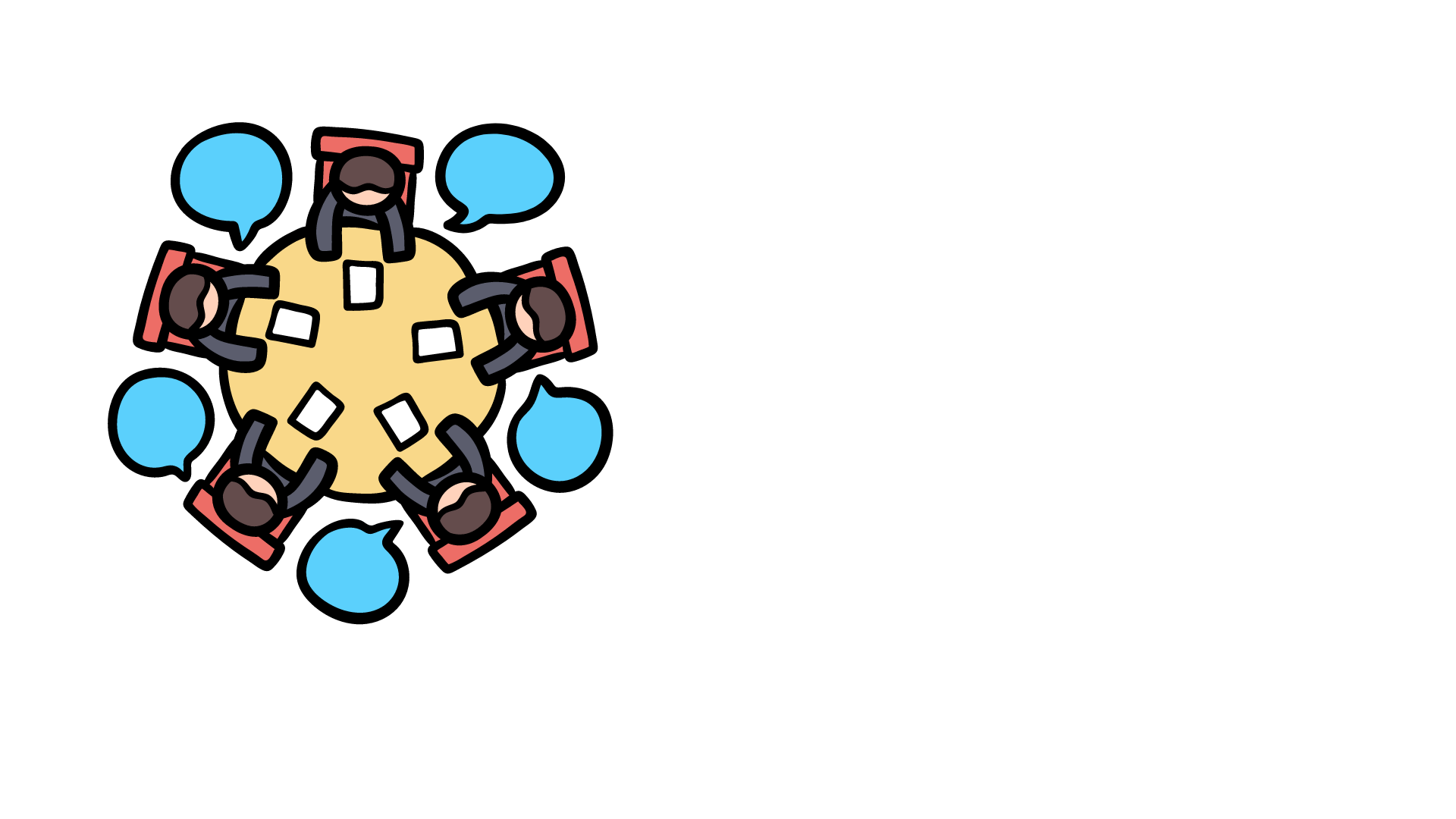 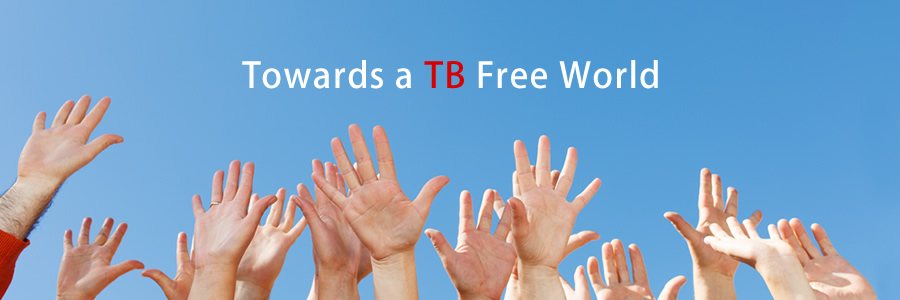 Department of Health – National TB Control Program
Longer MDR-TB Regimens – Individualized Treatment Regimen
Philippine Setting
WHO Recommendation
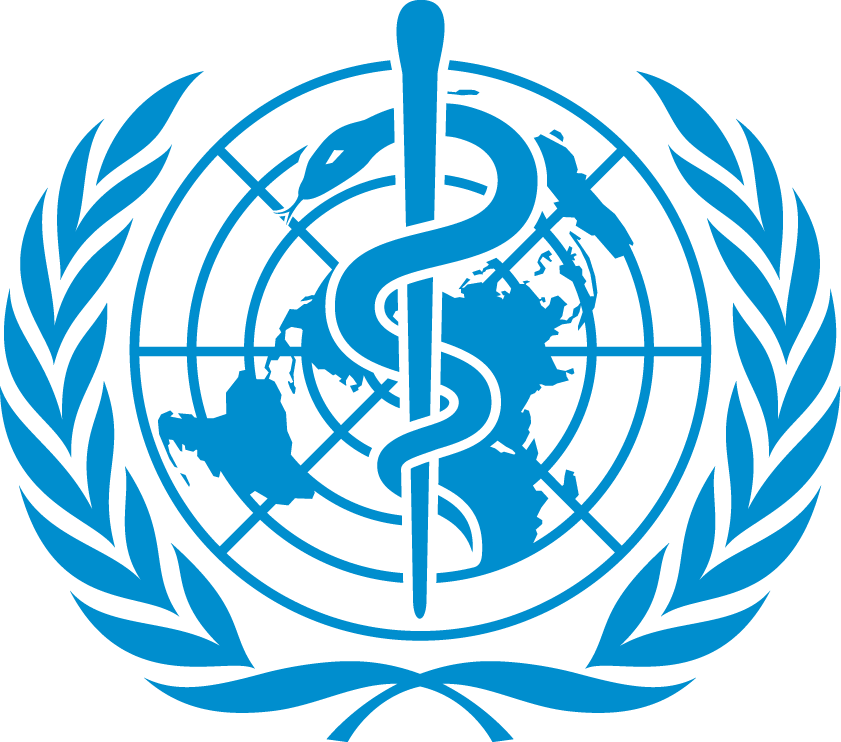 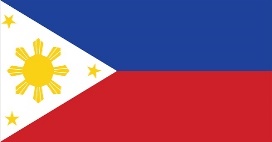 1
Use all Group A drugs if possible
(Lfx/Mfx, Bdq, Lzd)
This regimen is given to patients who do not qualify for standard regimens through TBMAC recommendation.
2
Use Group B drugs to make up
4 likely effective drugs 
(Cfz, Cs)
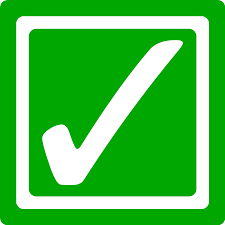 3
Add Group C drugs if 4 likely effective drugs cannot be made from Groups A and B
Department of Health – National TB Control Program
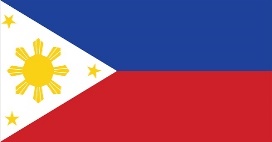 STANDARDIZED MDR/RR-TB REGIMENS FOR CHILDREN
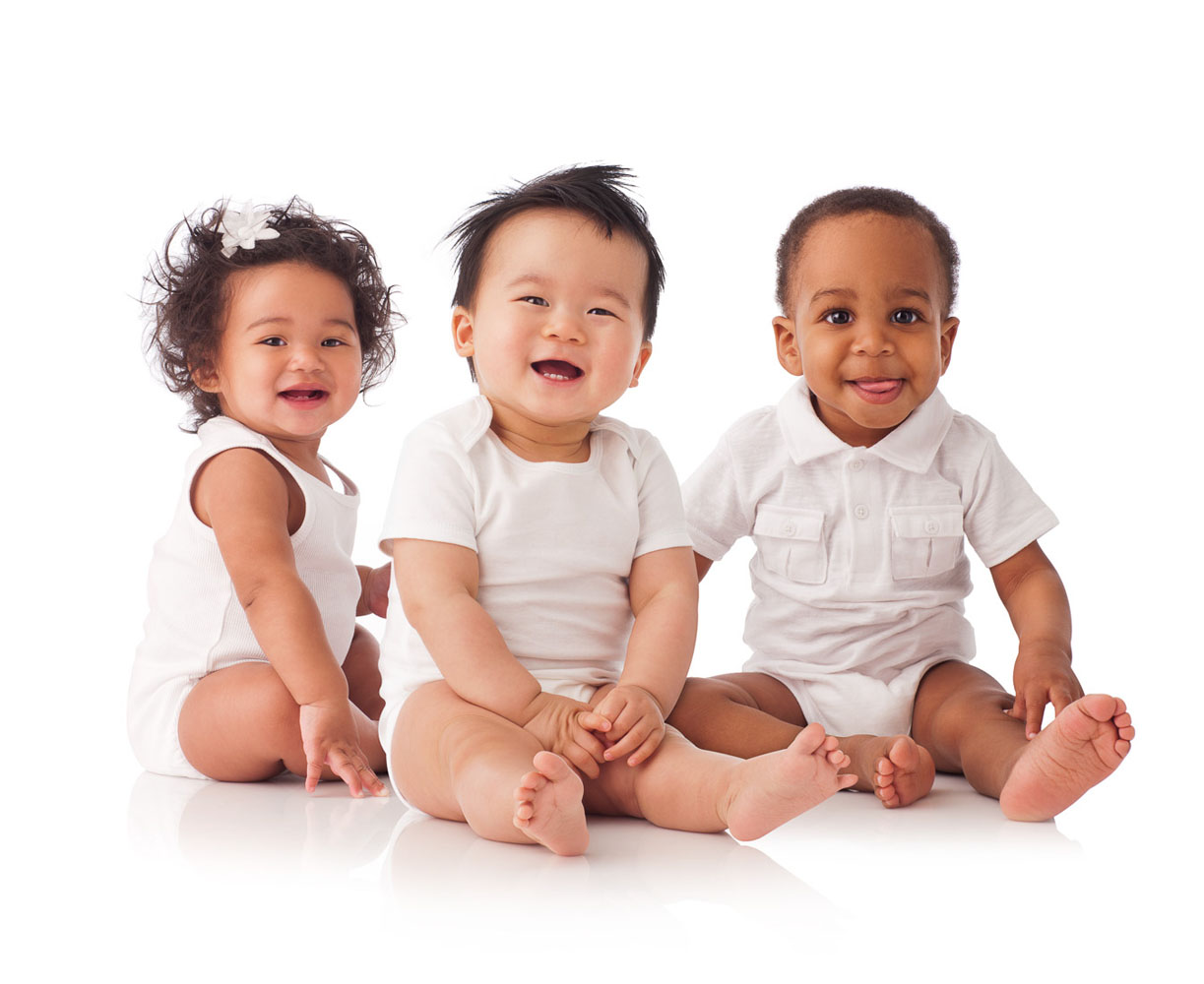 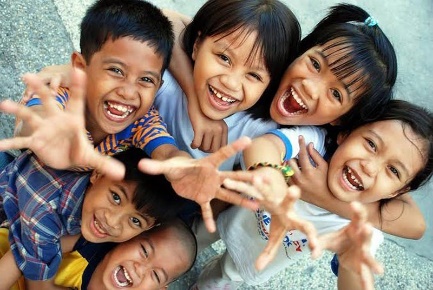 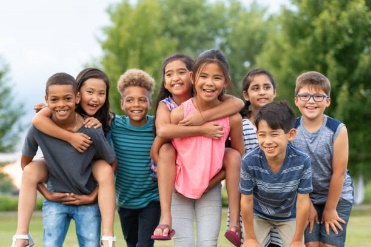 Department of Health – National TB Control Program
[Speaker Notes: Photo credit:
https://smchd.org/2018/08/immunizations-protect-everyone/group-of-babies/
https://www.careforthefamily.org.uk/playtime/seeing-double]
STANDARDIZED MDR/RR-TB REGIMENS FOR CHILDREN
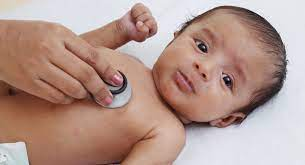 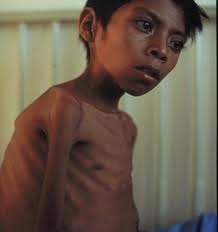 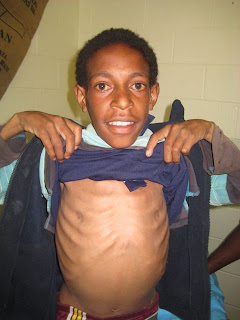 Department of Health – National TB Control Program
[Speaker Notes: Photo credit:
https://www.babycenter.com/health/illness-and-infection/tuberculosis-in-babies_10909
https://dir.indiamart.com/impcat/tuberculosis-treatment.html
http://day-in-paradise.blogspot.com/2012/03/]
Regimens for MDR/RR-TB
C
Shorter all-oral Bedaquiline-containing regimen
Longer MDR-TB regimens
3.    BPaL regimen
1
2
3
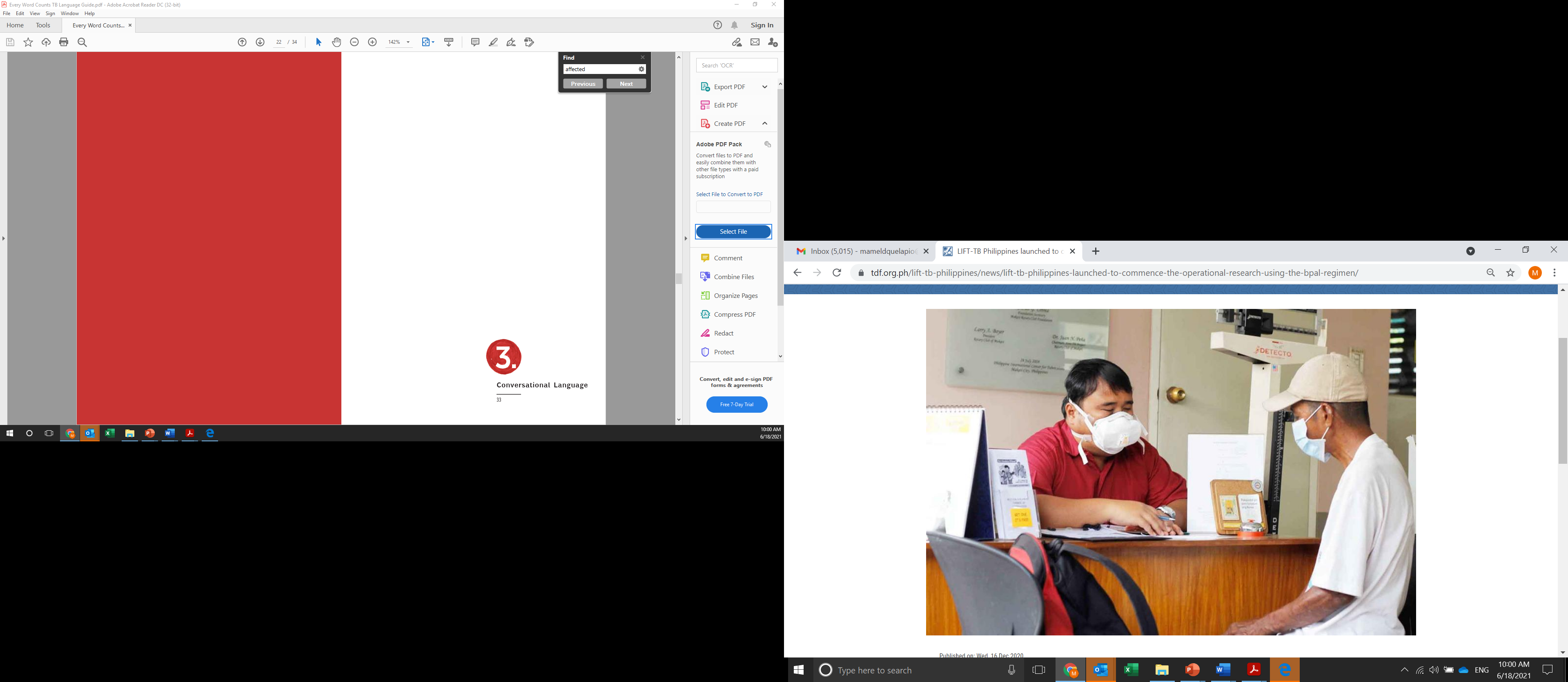 Thank you very much!